Bienvenueà l’atelier « Création d’un site internet »
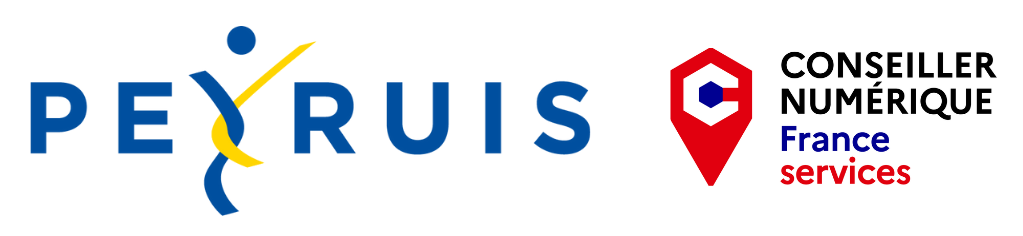 Tout un programme !
5 ateliers consécutifs :

1/ Création d’un site internet, les prémices
2/ Développons vos idées
3/ Création de contenu | Canva
4/ Finalisons le site 
5/ Un peu de communication – Newsletter
👉
25/11/2022
Création site internet
2
Tout un programme !
👉
Faisons connaissance 

      Présentation des outils choisis

📚 Organigramme

🌐 Création/réservation du nom de domaine

       WIX

📖 Page d’accueil
🔧
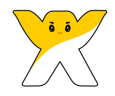 25/11/2022
Création site internet
3
[Speaker Notes: Faisons connaissance
Présentation moi
Présentation usagers : 3 questions à chacun
Règles du groupe]
Faisons connaissance
Claire Bergé-Lallemant

Conseillère numérique
À la mairie de Peyruis
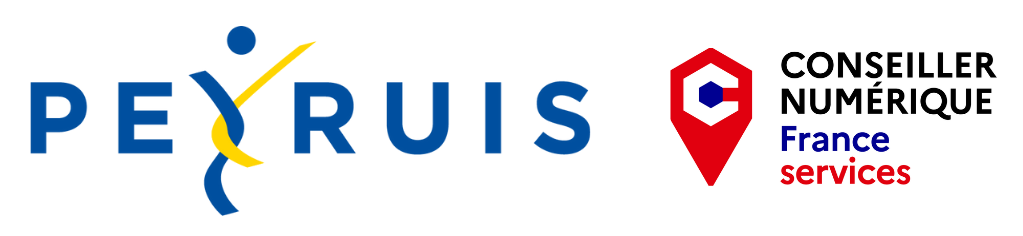 25/11/2022
Création site internet
4
Parlez-nous de vous !
❓ Présentez-vous en quelques mots…
25/11/2022
Création site internet
5
[Speaker Notes: Pourquoi vous êtes vous inscrits aujourd’hui ? Quel est votre besoin ?]
Posons le cadre
🤔 Quelles règles de groupe sont importantes pour nous ?
25/11/2022
Création site internet
6
[Speaker Notes: On s’écoute
Pas de jugement
Respect, tolérance
IL N’Y A PAS DE QUESTIONS BÊTES : n’hésitez pas à me poser des questions]
🔧 Les différents outils
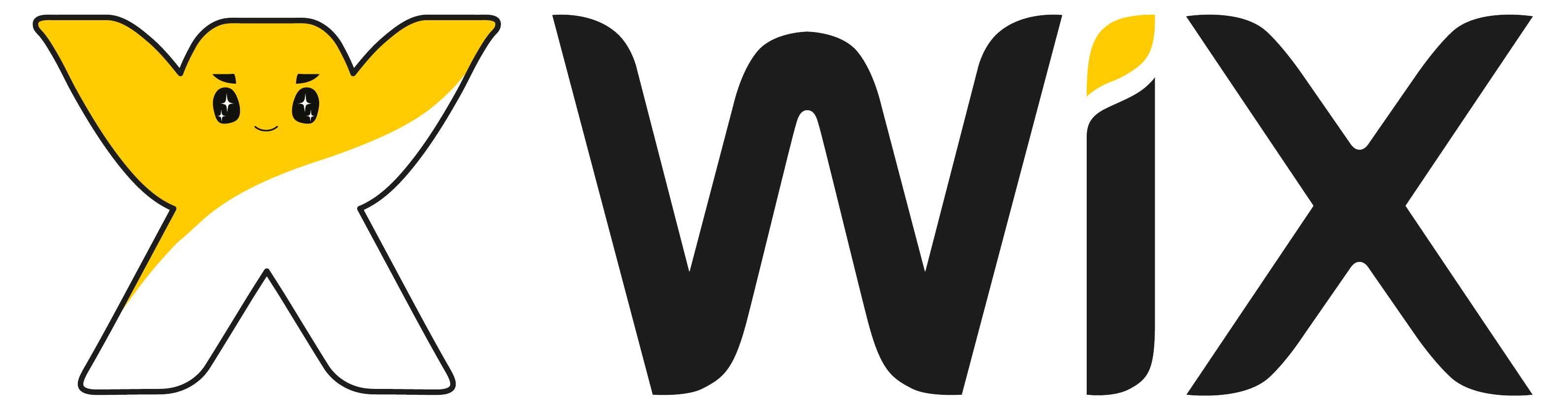 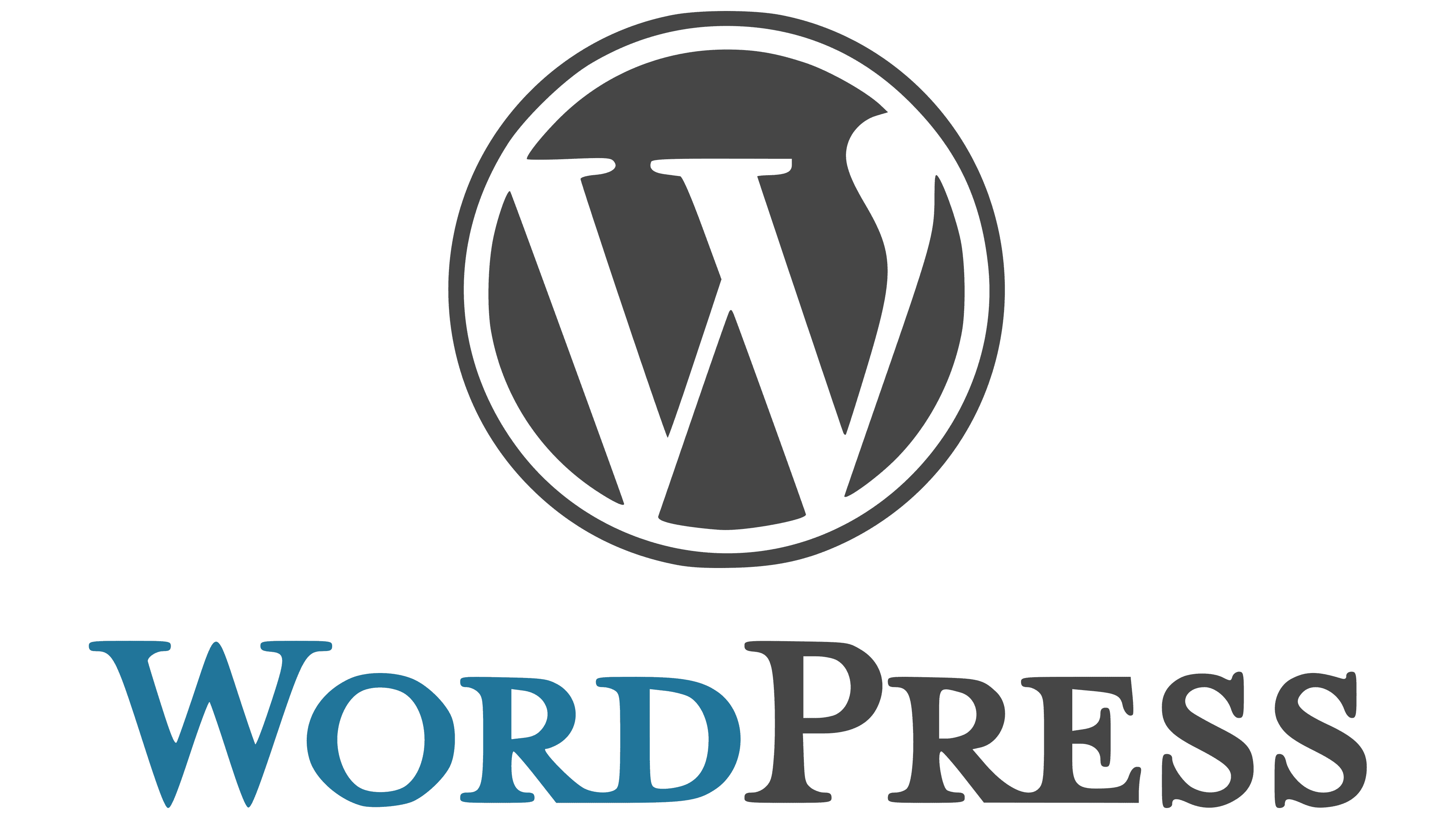 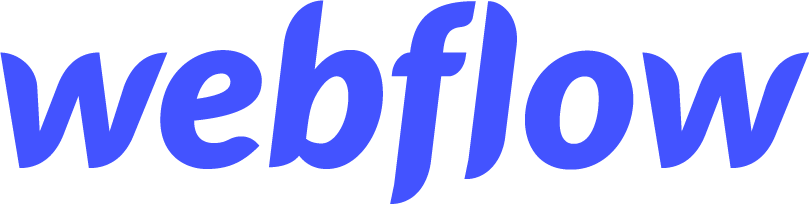 25/11/2022
Création site internet
7
🔧 Les différents outils
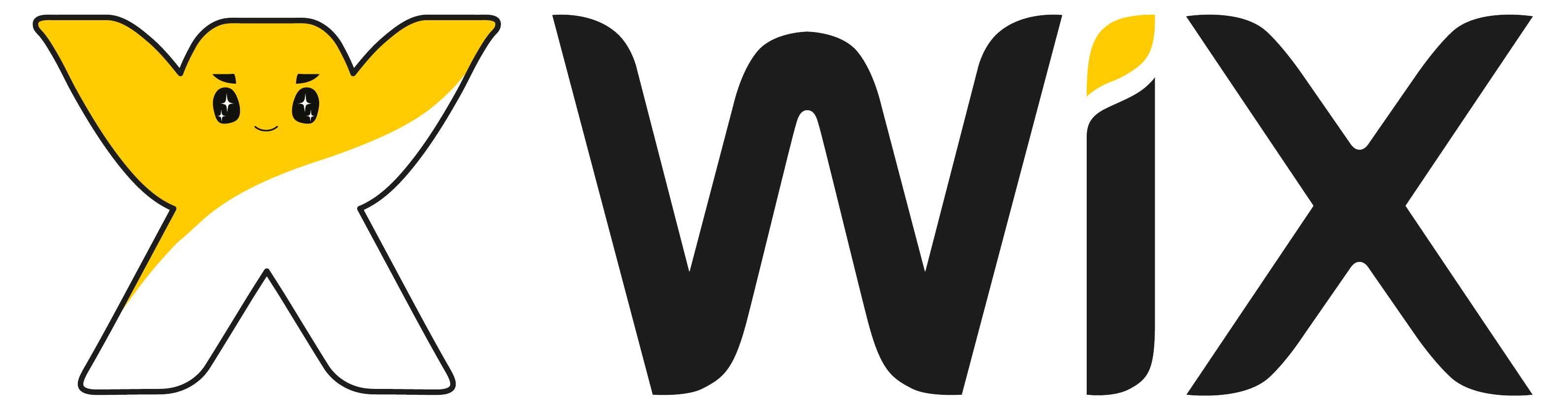 Principe du site :
25/11/2022
Création site internet
8
🔧 Les différents outils
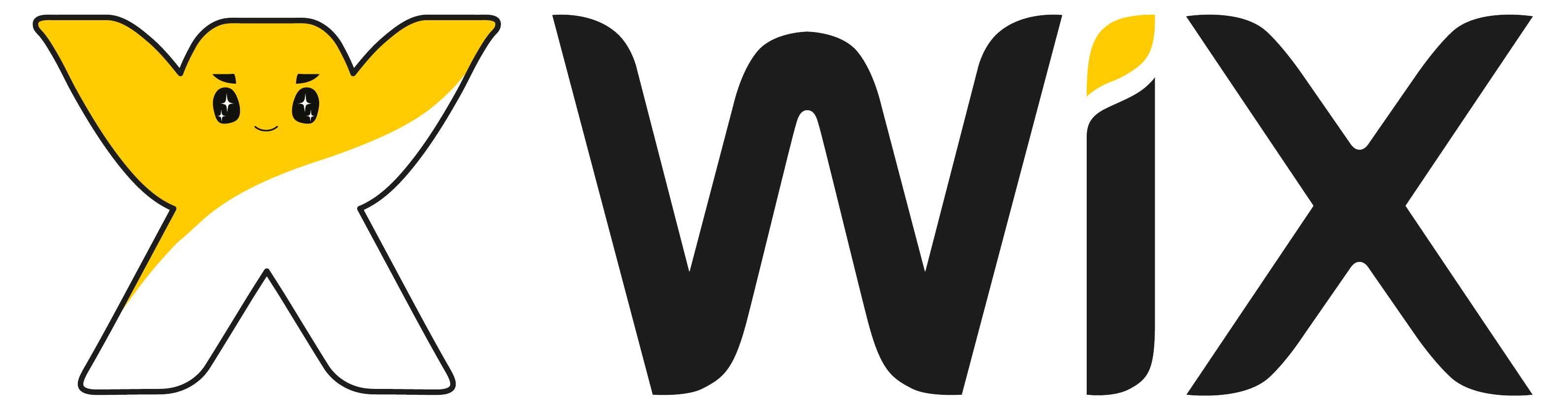 Principe du site :
WYSIWYG*
25/11/2022
Création site internet
9
🔧 Les différents outils
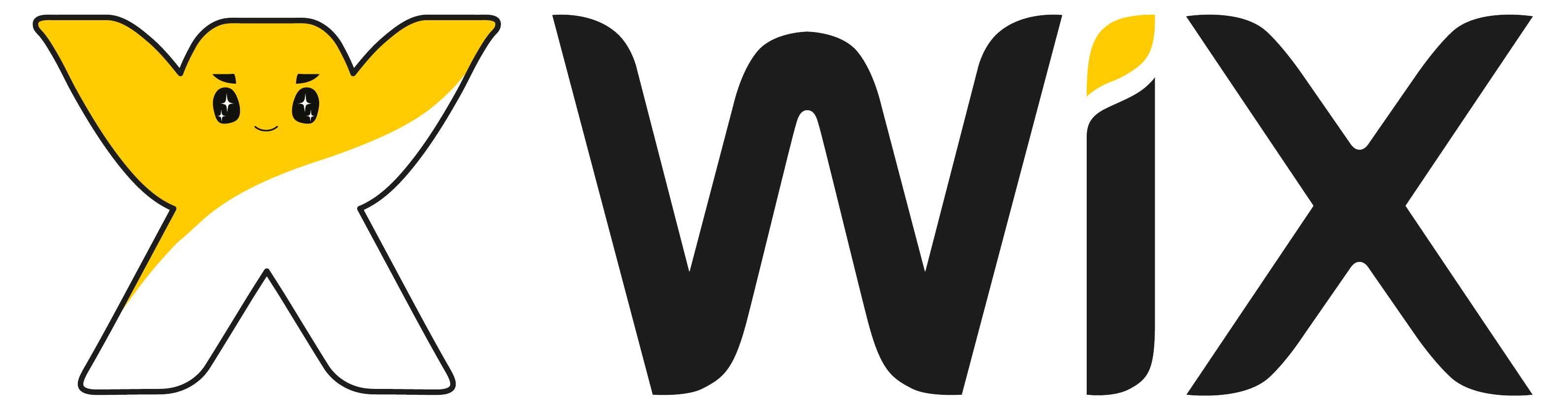 Principe du site :
*What You See Is What You Get**
WYSIWYG*
25/11/2022
Création site internet
10
🔧 Les différents outils
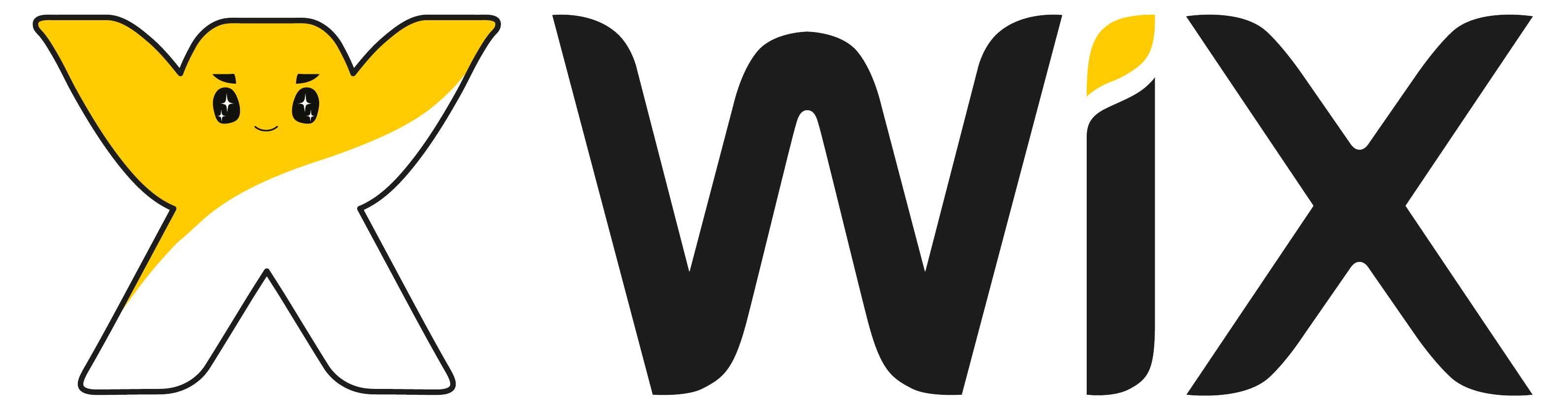 Principe du site :
**Ce que vous voyez est le résultat
*What You See Is What You Get**
WYSIWYG*
25/11/2022
Création site internet
11
🔧 Les différents outils
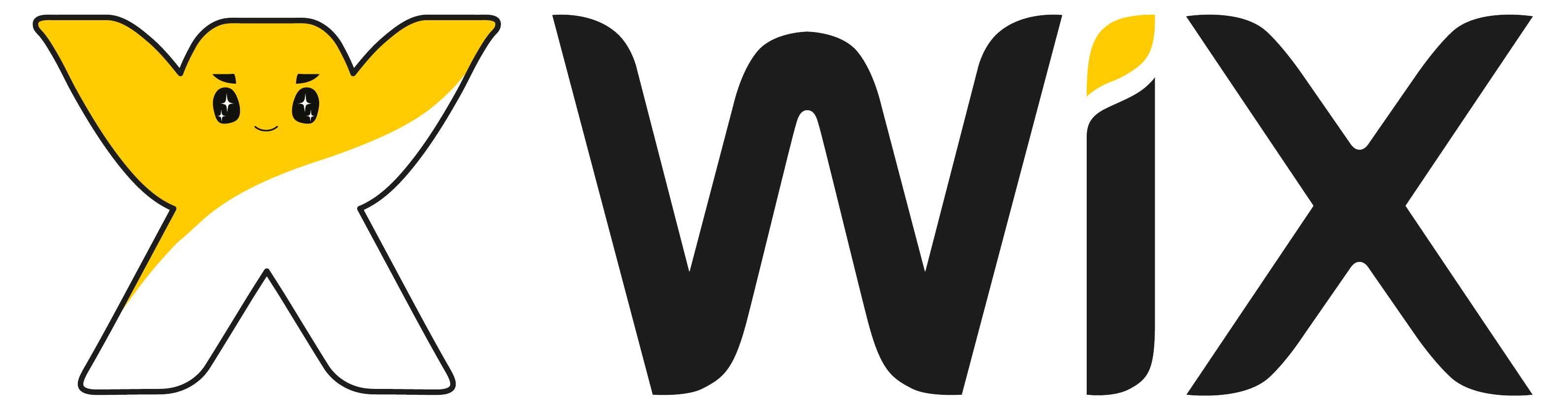 Principe du site :
**Ce que vous voyez est le résultat
*What You See Is What You Get**
WYSIWYG*
= Super facile d’accès !
25/11/2022
Création site internet
12
[Speaker Notes: Modifications directement sur la page, principe de drag and drop pour modifier]
Posons le cadre
ORGANIGRAMME
25/11/2022
Création site internet
13
[Speaker Notes: On s’écoute
Pas de jugement
Respect, tolérance
IL N’Y A PAS DE QUESTIONS BÊTES : n’hésitez pas à me poser des questions]
📚 Organigramme
https://www.monsiteàmoi.fr 

👉 Ceci est une « URL »
25/11/2022
Création site internet
14
📚 Organigramme
https://www.monsiteàmoi.fr 

👉 Ceci est une « URL »

👉 Cela mène à la page d’accueil de votre site internet.
25/11/2022
Création site internet
15
📚 Organigramme
https://www.monsiteàmoi.fr 

👉 Ceci est une « URL »

👉 Cela mène à la page d’accueil de votre site internet.

🔄 À vous de déterminer les autres pages accessibles de la page d’accueil.
25/11/2022
Création site internet
16
📚 Organigramme
https://www.monsiteàmoi.fr 

👉 Ceci est une « URL »

👉 Cela mène à la page d’accueil de votre site internet.

🔄 À vous de déterminer les autres pages accessibles de la page d’accueil.
✅C'est pourquoi vous avez tout intérêt à dresser un organigramme des différentes sections et pages de votre site et des liens qui les réunissent toutes.
25/11/2022
Création site internet
17
📚 Organigramme
Home
Contact
Société
Services
Conseil
L’entreprise
L’équipe
Formation
Secrétariat
Page d’accueil du site internet
Rubriques principales (barre des menus)
Sous-rubriques 
(Sous-menus)
25/11/2022
Création site internet
18
🌐 Nom de domaine
❓ C’est quoi ?
25/11/2022
Création site internet
19
🌐 Nom de domaine
❓ C’est quoi ?
👉 c’est l’adresse du site internet
25/11/2022
Création site internet
20
🌐 Nom de domaine
❓ C’est quoi ?
👉 c’est l’adresse du site internet.

👉 c’est l’équivalent de votre adresse postale sur internet : vos clients et vos contacts vont trouver votre site sur le web grâce lui.
25/11/2022
Création site internet
21
[Speaker Notes: Pour communiquer entre eux, les périphériques reliés à internet sont identifiés par une adresse internet unique, dite adresse IP (Internet Protocol). 

Cette adresse se présente sous forme d’une suite de chiffres, par exemple : 192.134.4.20. 

Le nom de domaine permet de traduire en un nom intelligible et facilement mémorisable une adresse IP, et ainsi accéder à un site web (afnic.fr) ou adresser un courrier électronique (support@afnic.fr).]
🌐 Nom de domaine
❓ C’est quoi ?
👉 c’est l’adresse du site internet.

👉 c’est l’équivalent de votre adresse postale sur internet : vos clients et vos contacts vont trouver votre site sur le web grâce lui.
💡 Sur internet :

Chaque page web a aussi une adresse appelée URL

On trouve dans l’URL le nom du site internet sur lequel on est.
💡 Dans la vraie vie :

🏠 Adresse = 
rue, code postale…
25/11/2022
Création site internet
22
[Speaker Notes: Pour communiquer entre eux, les périphériques reliés à internet sont identifiés par une adresse internet unique, dite adresse IP (Internet Protocol). 

Cette adresse se présente sous forme d’une suite de chiffres, par exemple : 192.134.4.20. 

Le nom de domaine permet de traduire en un nom intelligible et facilement mémorisable une adresse IP, et ainsi accéder à un site web (afnic.fr) ou adresser un courrier électronique (support@afnic.fr).]
🌐 Nom de domaine
❓ C’est quoi ?
👉 c’est l’adresse du site internet.

👉 c’est l’équivalent de votre adresse postale sur internet : vos clients et vos contacts vont trouver votre site sur le web grâce lui. 

👉 Il est unique dans son « espace de nommage » (comme le .fr)
25/11/2022
Création site internet
23
🌐 Nom de domaine
❓ C’est quoi ?
👉 c’est l’adresse du site internet.

👉 c’est l’équivalent de votre adresse postale sur internet : vos clients et vos contacts vont trouver votre site sur le web grâce lui. 

👉 Il est unique dans son « espace de nommage » (comme le .fr)

👉 Il est attribué au premier qui en fait la demande.
25/11/2022
Création site internet
24
🌐 Nom de domaine
🔎 Comment le choisir ?
25/11/2022
Création site internet
25
🌐 Nom de domaine
🔎 Comment le choisir ?
👉 C’est généralement le nom de l’entreprise/organisation
25/11/2022
Création site internet
26
🌐 Nom de domaine
🔎 Comment le choisir ?
👉 C’est généralement le nom de l’entreprise/organisation

👉 Le choisir clair, concis
25/11/2022
Création site internet
27
🌐 Nom de domaine
🔎 Comment le choisir ?
👉 C’est généralement le nom de l’entreprise/organisation

👉 Le choisir clair, concis

👉 Facile à dicter et copier
25/11/2022
Création site internet
28
🌐 Nom de domaine
🔎 Comment le choisir ?
👉 C’est généralement le nom de l’entreprise/organisation

👉 Le choisir clair, concis

👉 Facile à dicter et copier

👉 Aucun accent ou espaces
25/11/2022
Création site internet
29
🌐 Nom de domaine
🆕 Comment le créer ?
25/11/2022
Création site internet
30
🌐 Nom de domaine
🆕 Comment le créer ?
Il suffit d’aller le réserver*





*mais c’est un service (très souvent) payant
25/11/2022
Création site internet
31
🌐 Nom de domaine
🆕 Comment le créer ?
Après la réservation il faut payer un « hébergement »
👉 Beaucoup d’hébergeurs existent
25/11/2022
Création site internet
32
🌐 Nom de domaine
🆕 Comment le créer ?
Après la réservation il faut payer un « hébergement »
👉 Beaucoup d’hébergeurs existent
👉 OVH | Gandi | Scaleway ….
25/11/2022
Création site internet
33
🌐 Nom de domaine
🆕 Comment le créer ?
Après la réservation il faut payer un « hébergement »
👉 Beaucoup d’hébergeurs existent
👉 OVH | Gandi | Scaleway ….
👉 Wix le propose dans sa formule clé en main
25/11/2022
Création site internet
34
🌐 On se lance ?
💦 Le grand plongeon
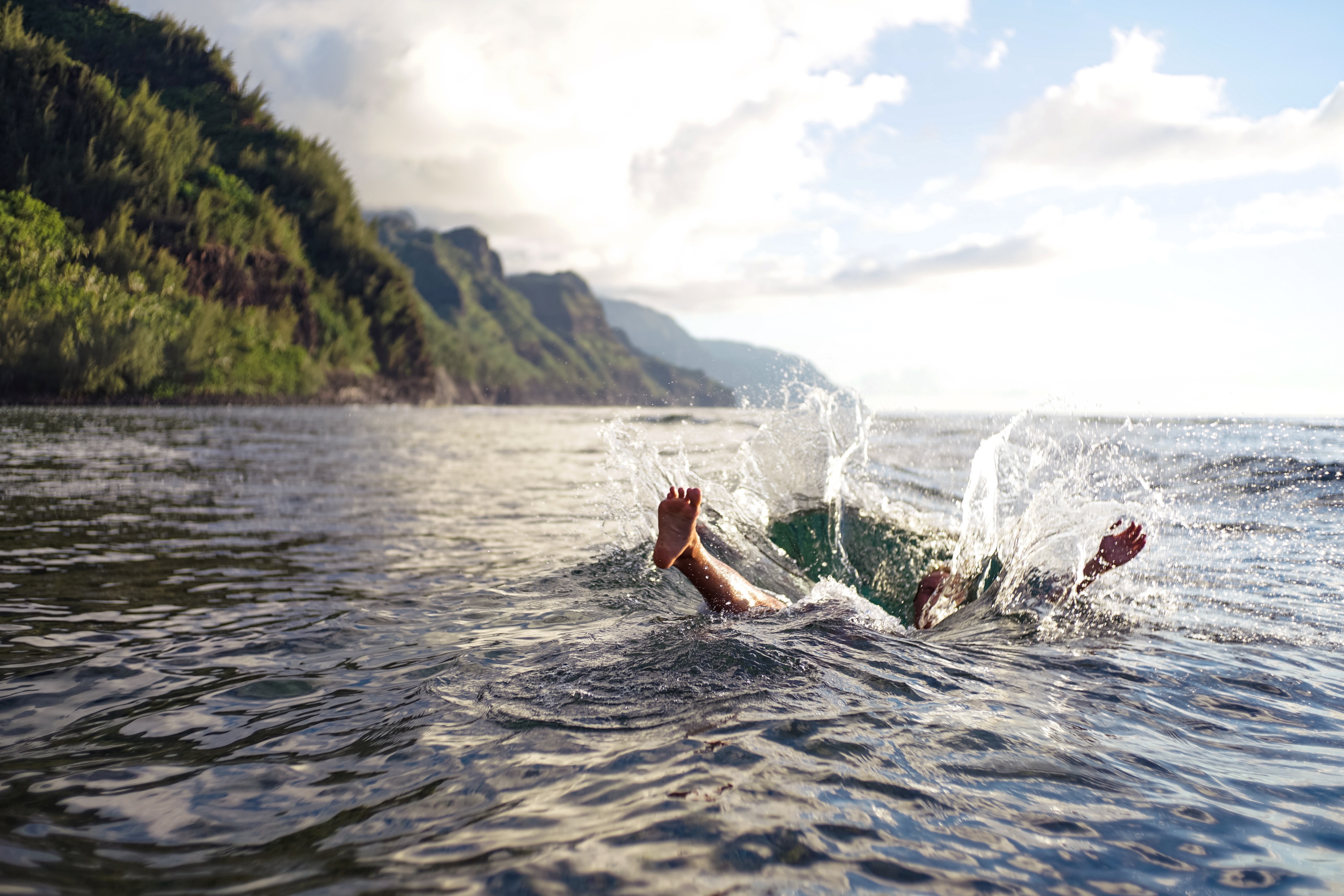 25/11/2022
Création site internet
35
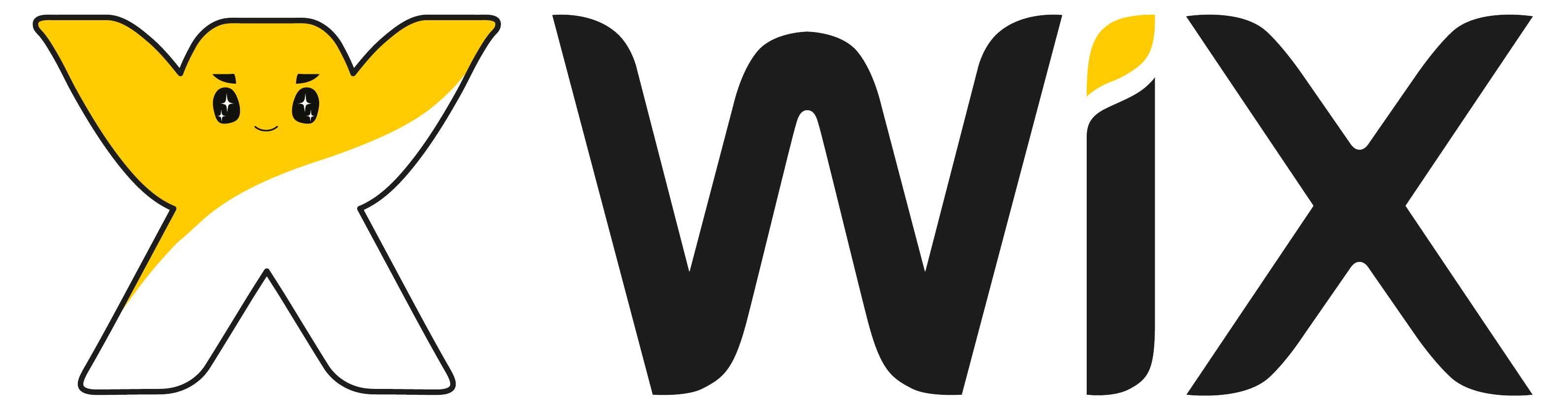 👉 Rendez-vous sur le site de Wix :
https://fr.wix.com/
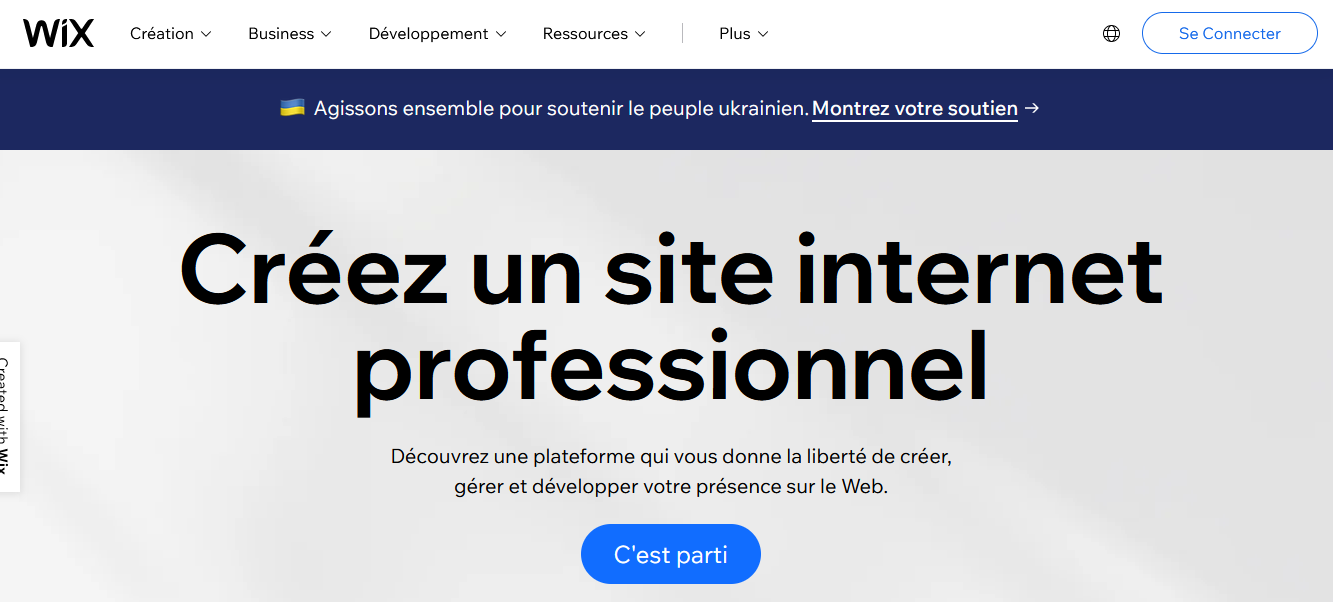 25/11/2022
Création site internet
36
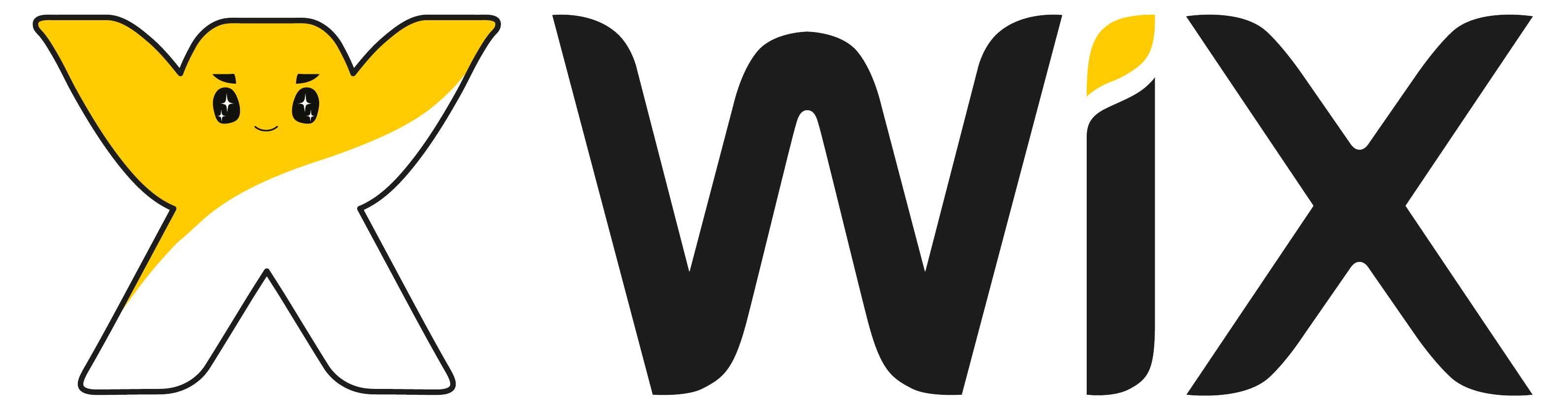 👉 Rendez-vous sur le site de Wix :
https://fr.wix.com/
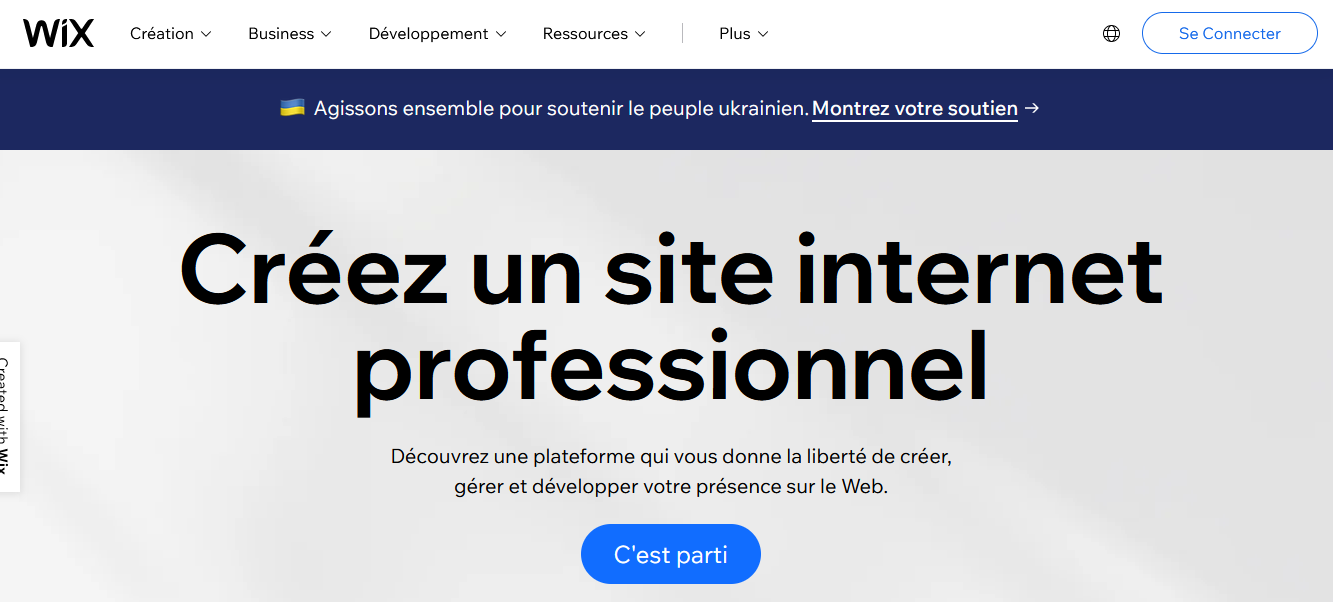 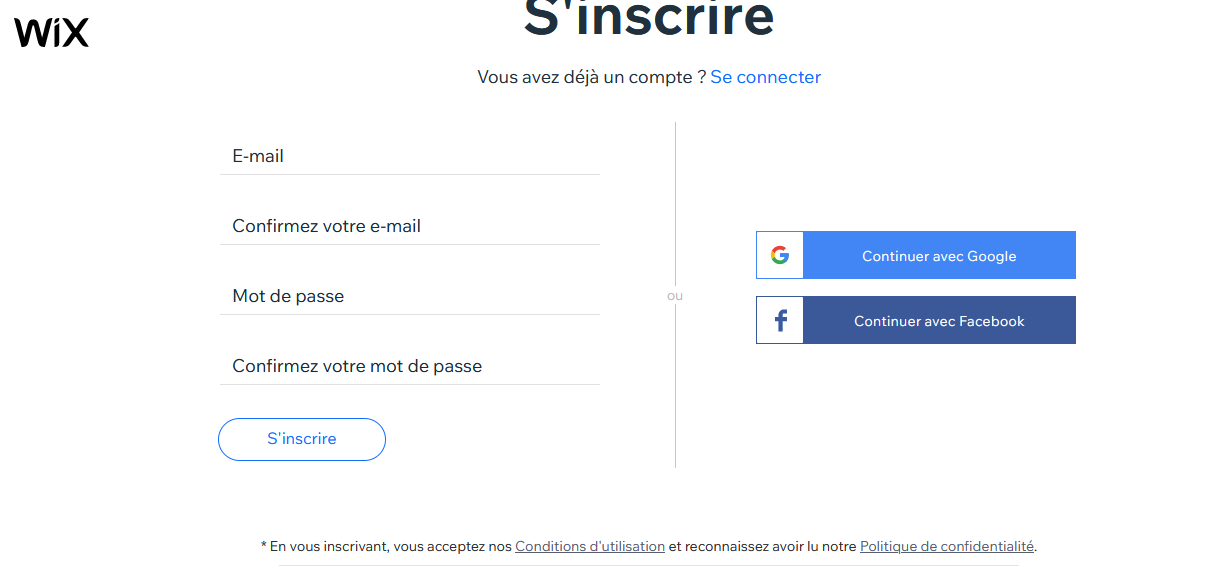 25/11/2022
Création site internet
37
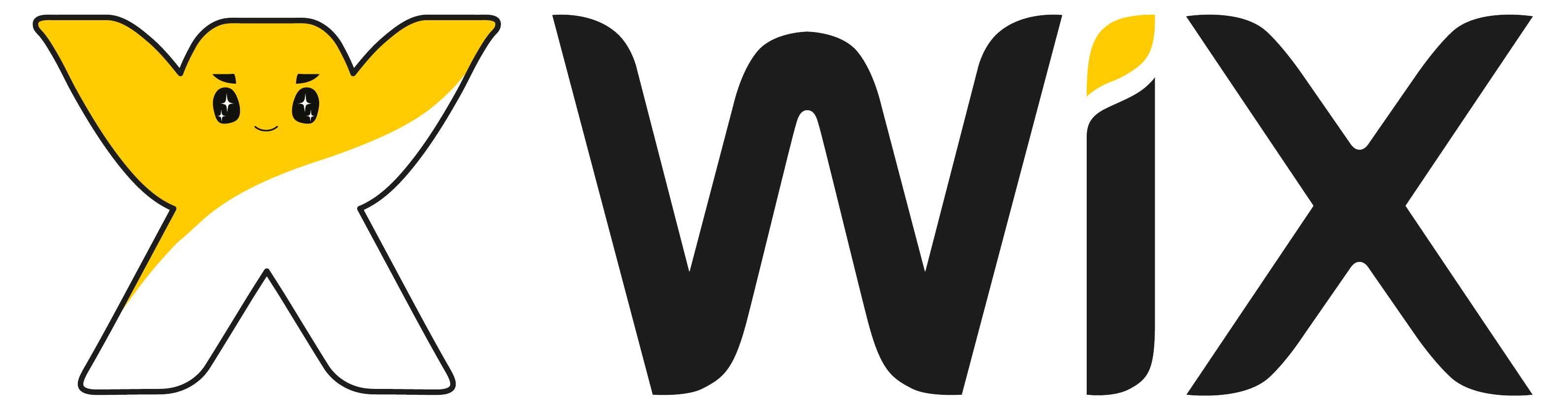 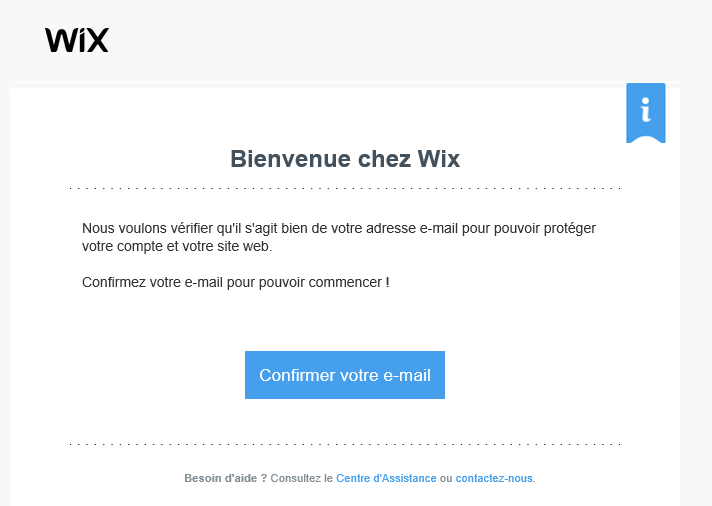 ❗ Vous allez recevoir des mails de confirmation
Pour finaliser votre inscription
25/11/2022
Création site internet
38
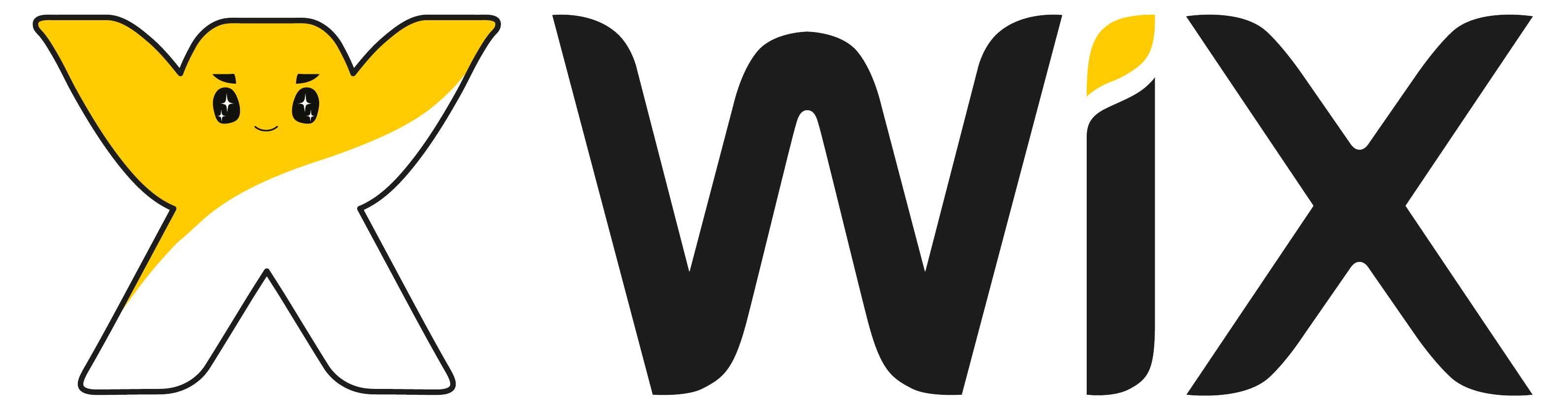 👉 Choisissez le type de site que vous souhaitez créer
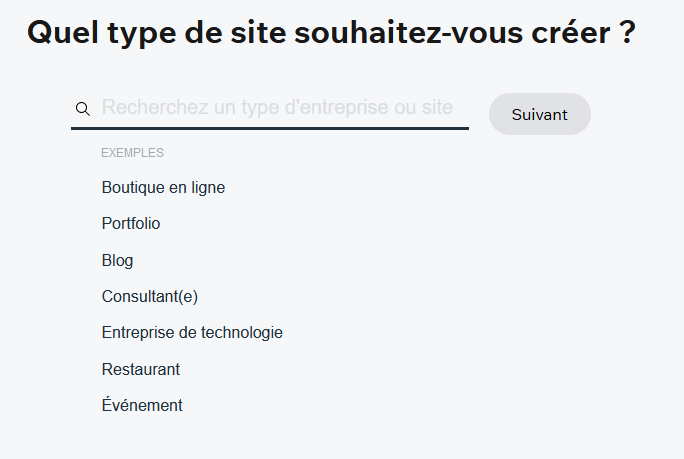 25/11/2022
Création site internet
39
[Speaker Notes: Portofolio : pour montrer ses acquis.formations]
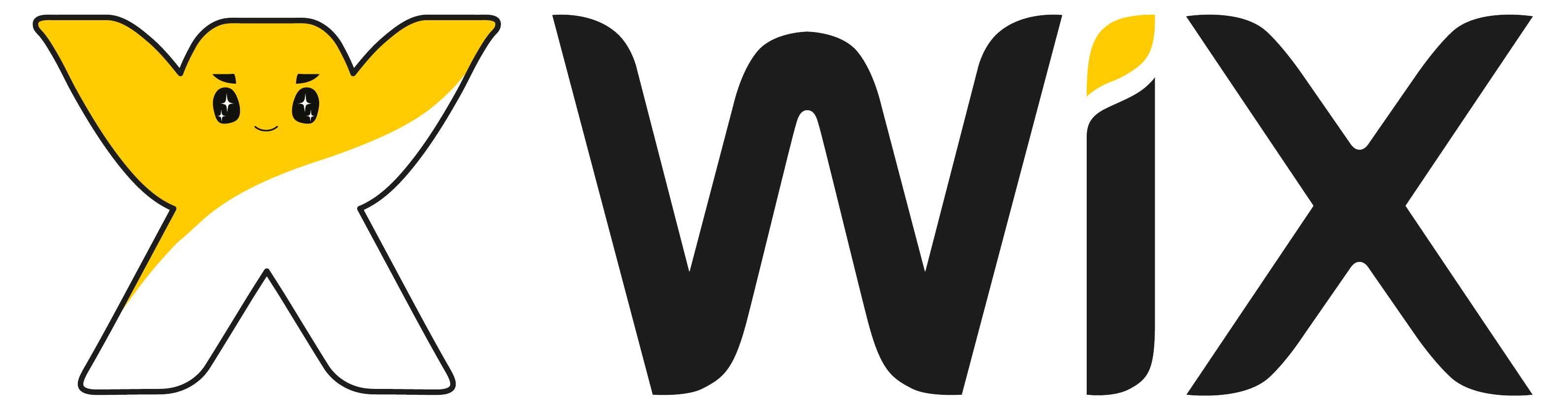 👉 Choisissez le type de site que vous souhaitez créer

👉 Choisissez un nom pour votre site
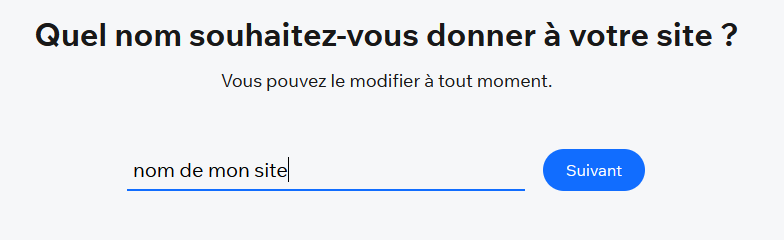 25/11/2022
Création site internet
40
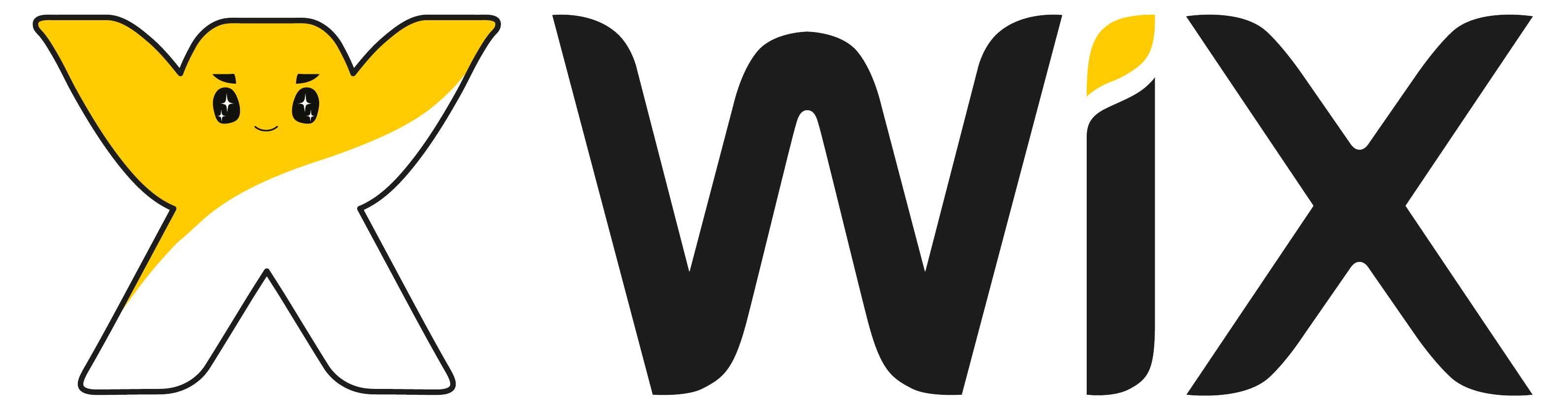 👉 Choisissez le type de site que vous souhaitez créer

👉 Choisissez un nom pour votre site

👉 Choisir des fonctionnalités pour le site
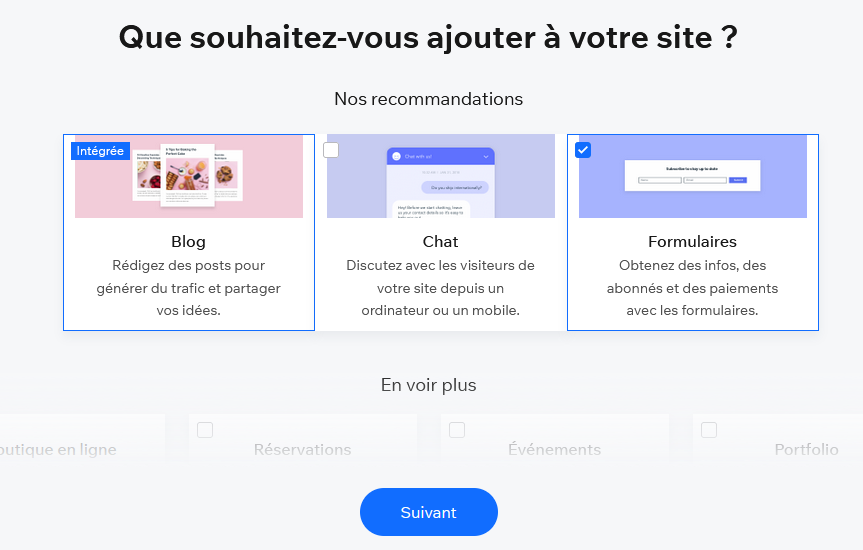 25/11/2022
Création site internet
41
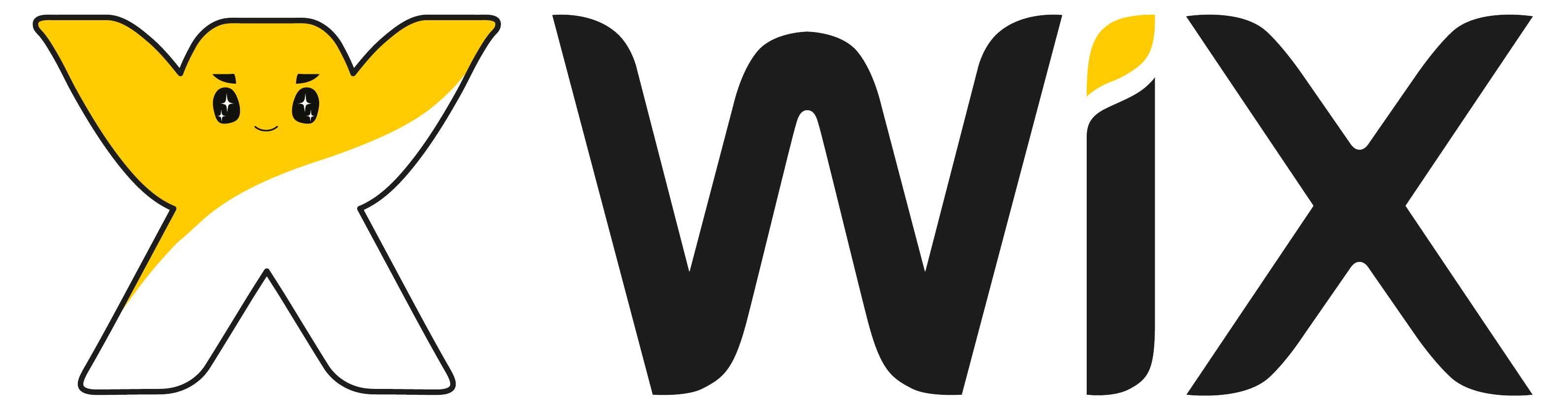 👉 Concevez votre site internet !!
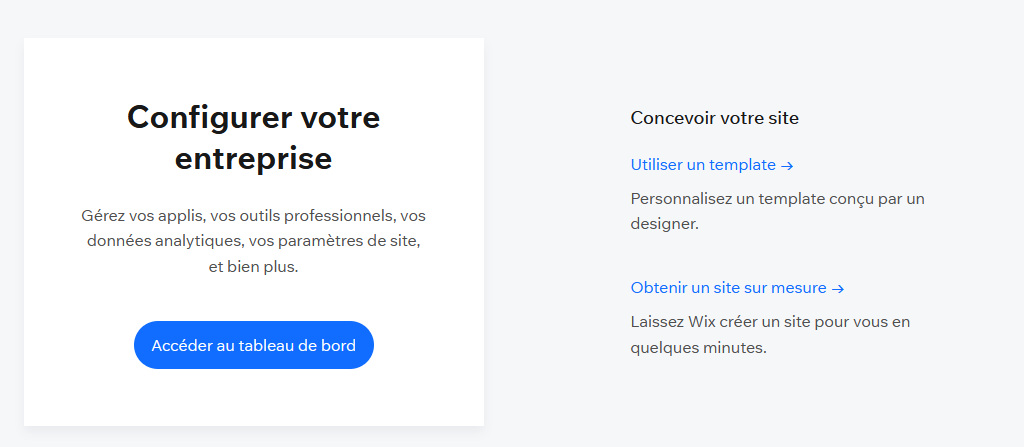 25/11/2022
Création site internet
42
📖 Page d’accueil
🖌 Choix du thème
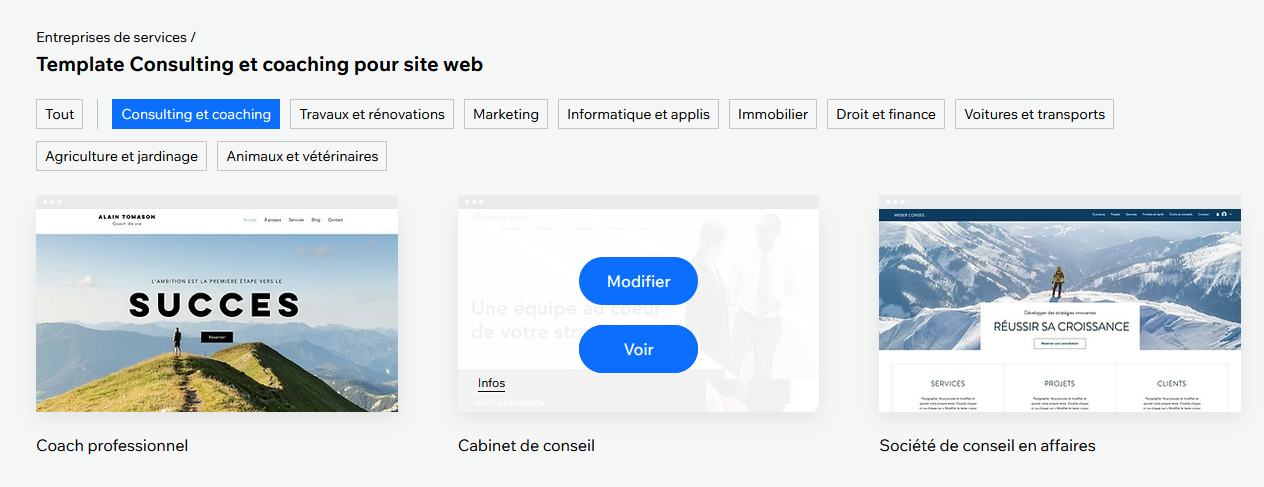 25/11/2022
Création site internet
43
📖 Page d’accueil
🖌 Choix du thème
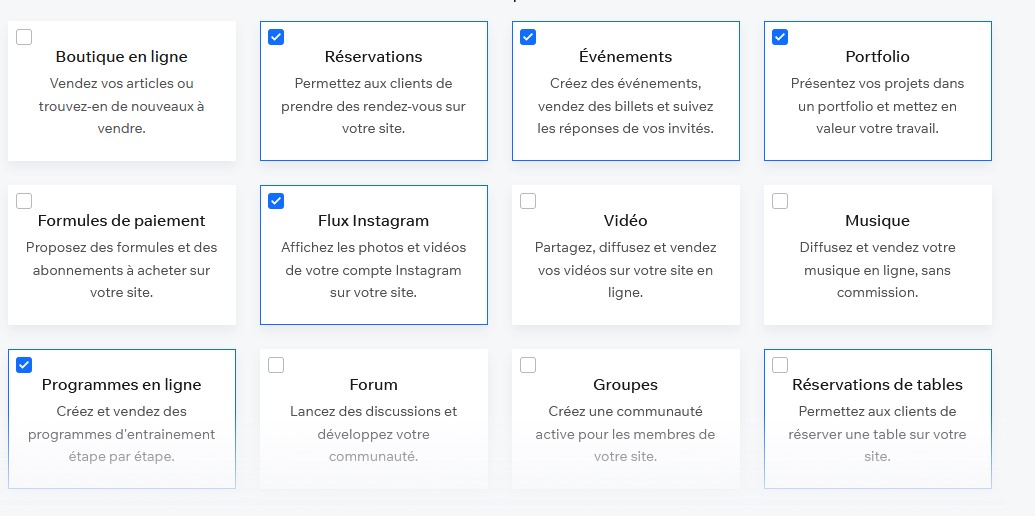 25/11/2022
Création site internet
44
📖 Page d’accueil
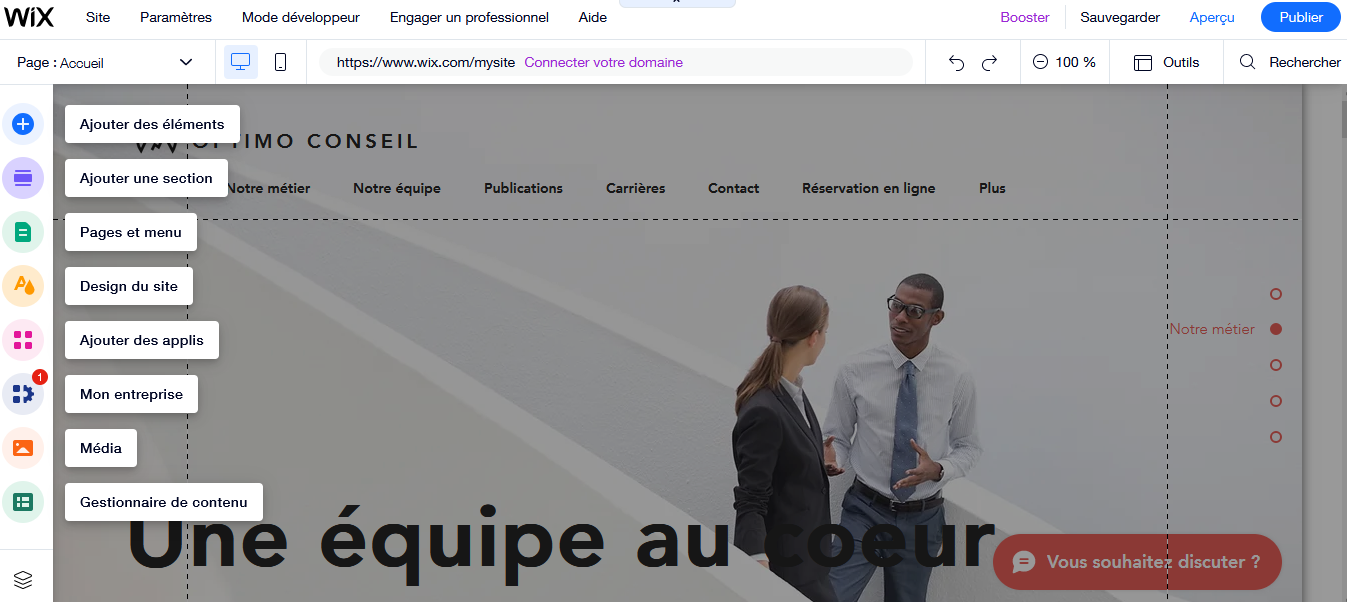 En-tête
Visible sur toutes les pages
Idem pour pied de page (sous les pointillés en bas)
2 menus
En haut et à gauche
Éditeur
Partie où vous modifiez votre site

💡 ce qui est entre les lignes en pointillé apparaitra sur tout type d’écran
25/11/2022
Création site internet
45
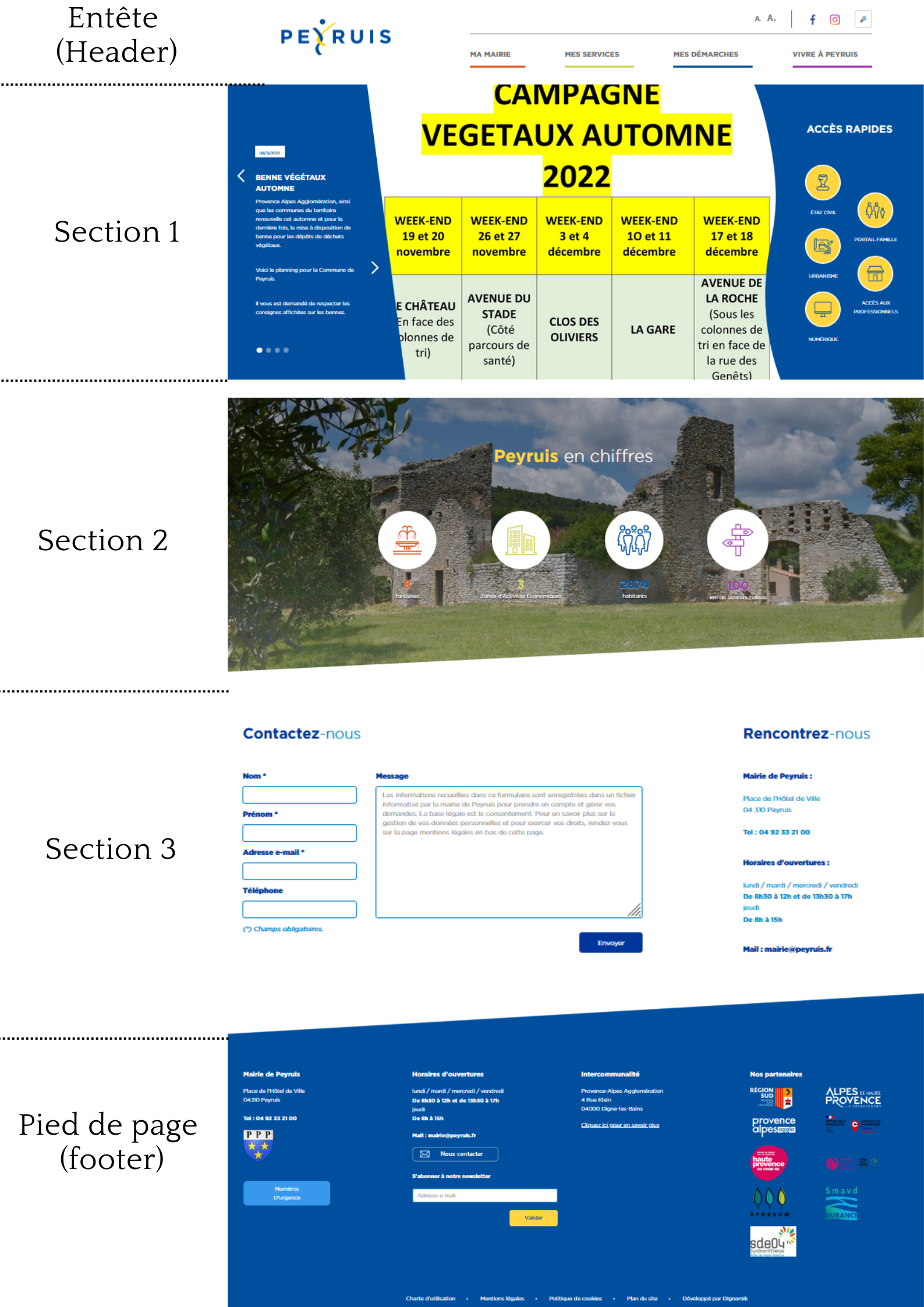 📖 Exemple de page d’accueil
25/11/2022
Création site internet
46
📖 Éléments de page
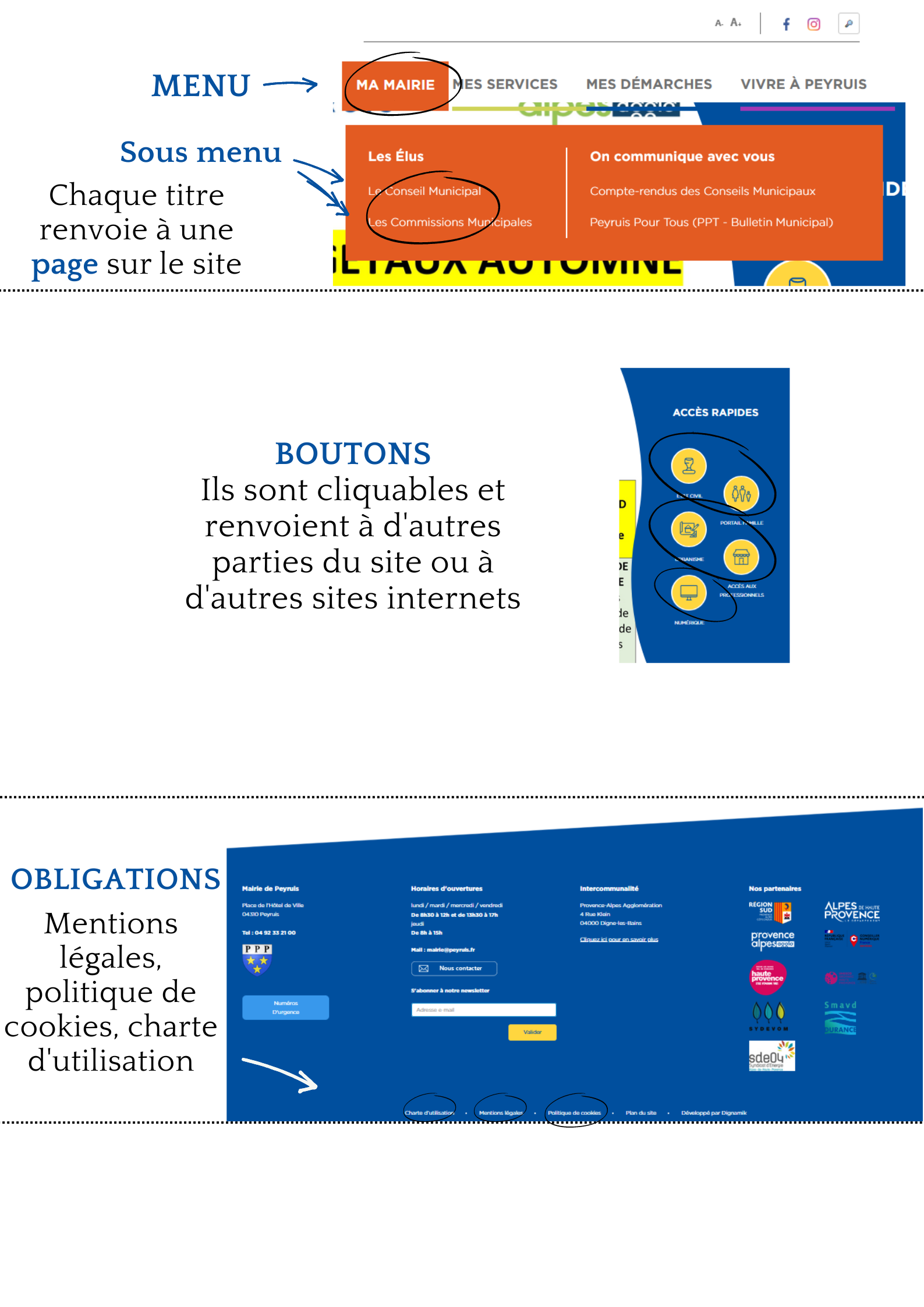 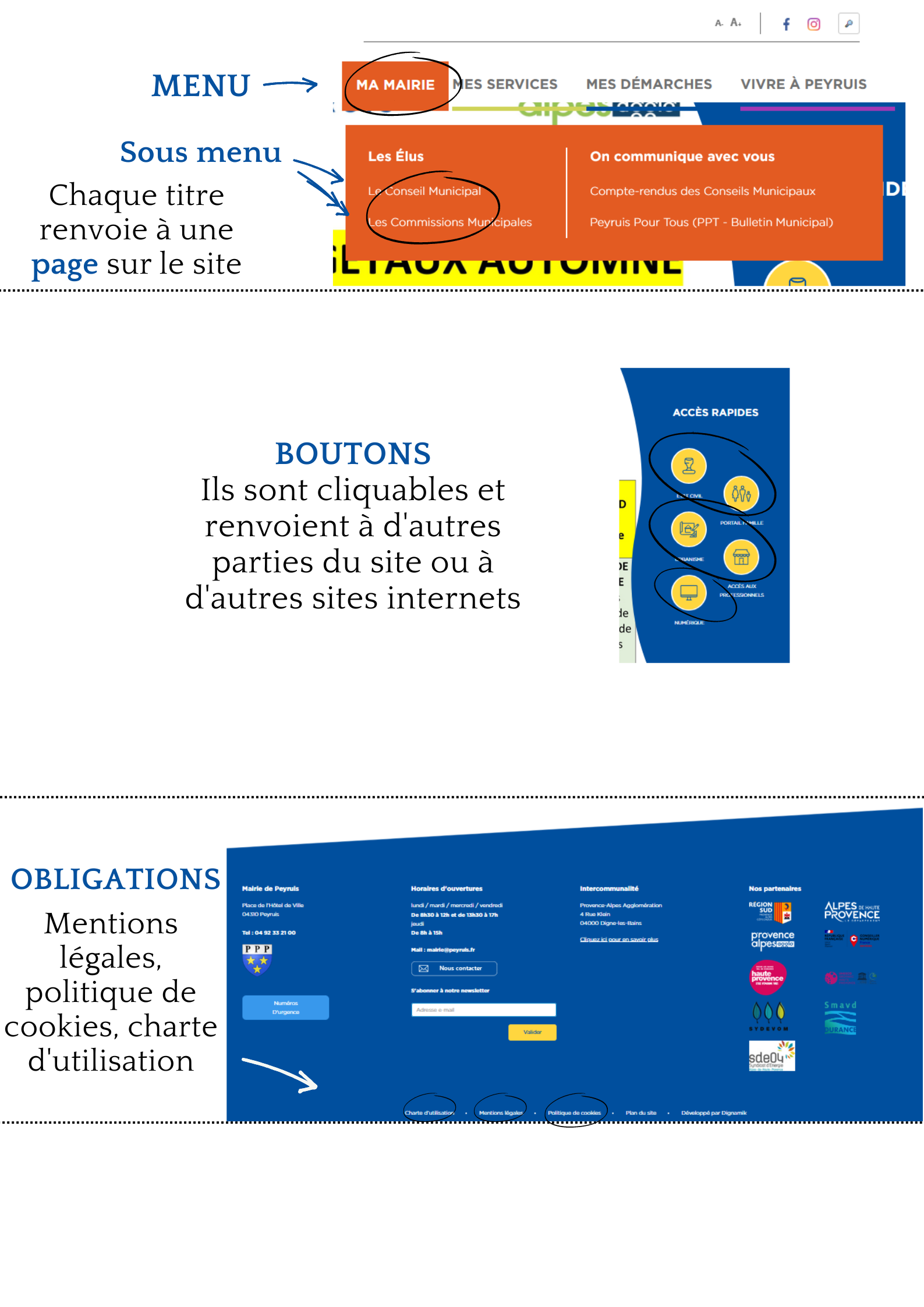 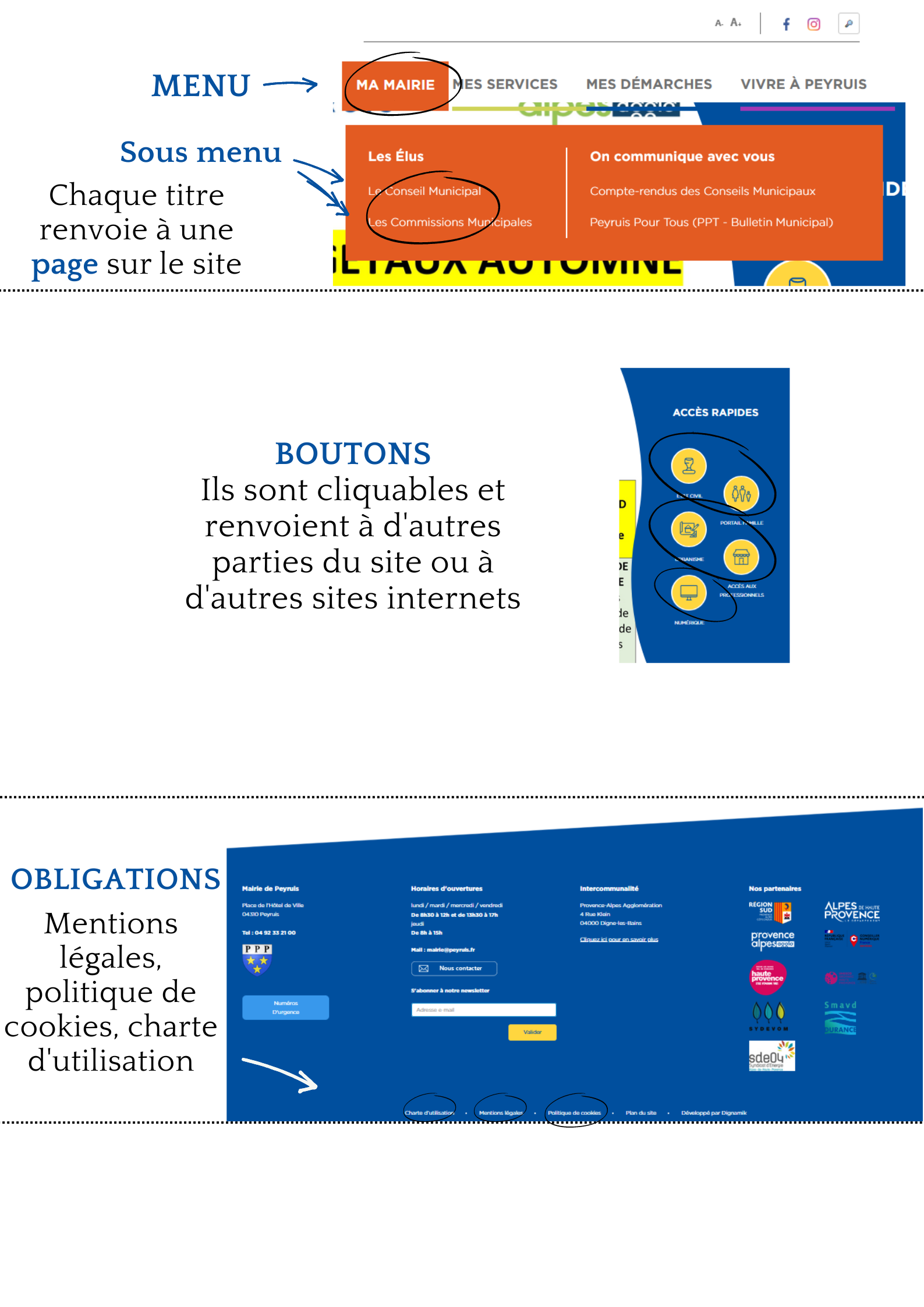 25/11/2022
Création site internet
47
📖 Page d’accueil
Mettre le site en ligne
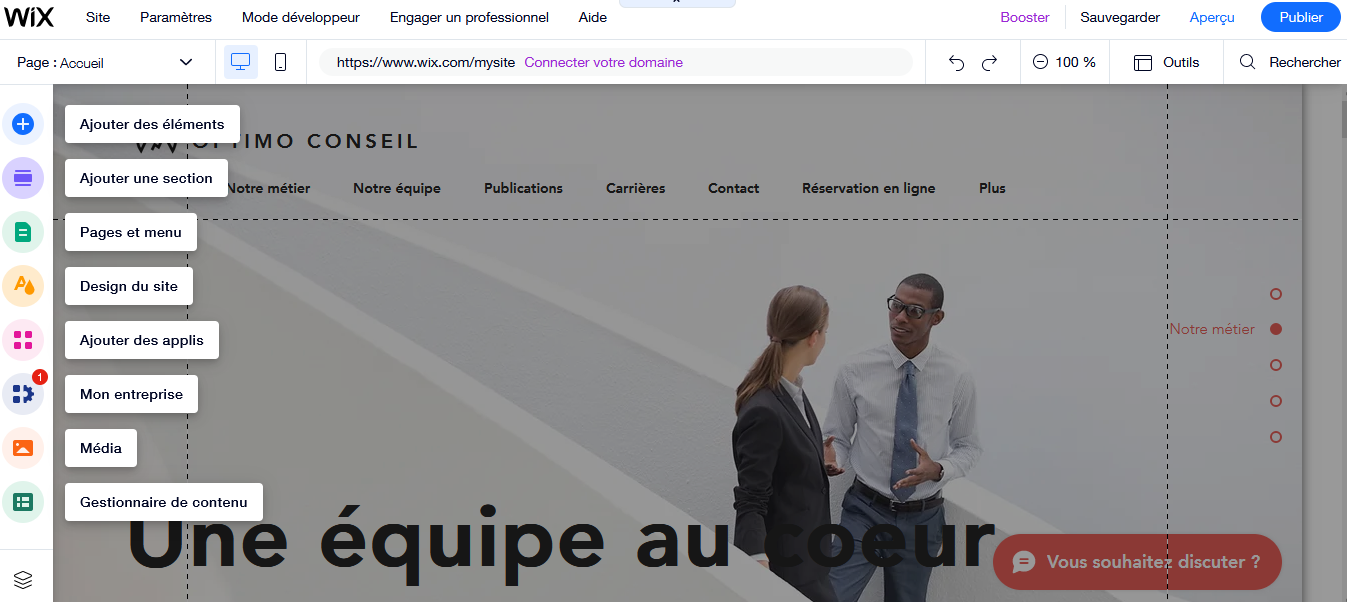 Pour annuler ou remettre la dernière modification
Ajouter des outils
Pour choisir la page que vous souhaitez modifier
Chercher (sur l’éditeur)
Pour (dé)zoomer
Pour choisir l’affichage : vers ordinateur ou smartphone
25/11/2022
Création site internet
48
🤓 WYSIWYG
Clique là où vous souhaitez modifier
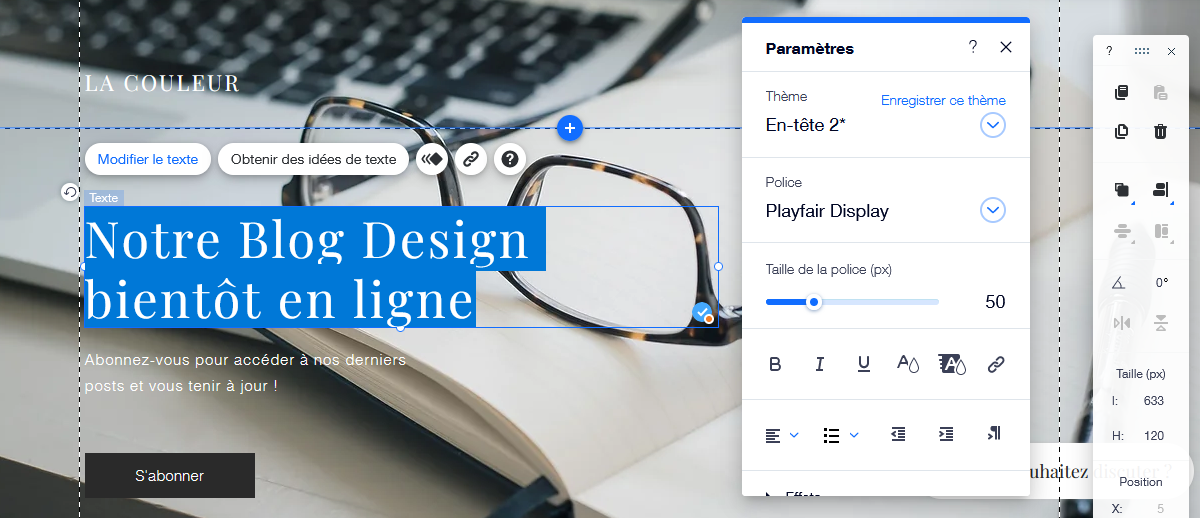 Outils de mise en page.
Quand vous survolez les icônes, des explications s’affichent
25/11/2022
Création site internet
49
🔧 Outils
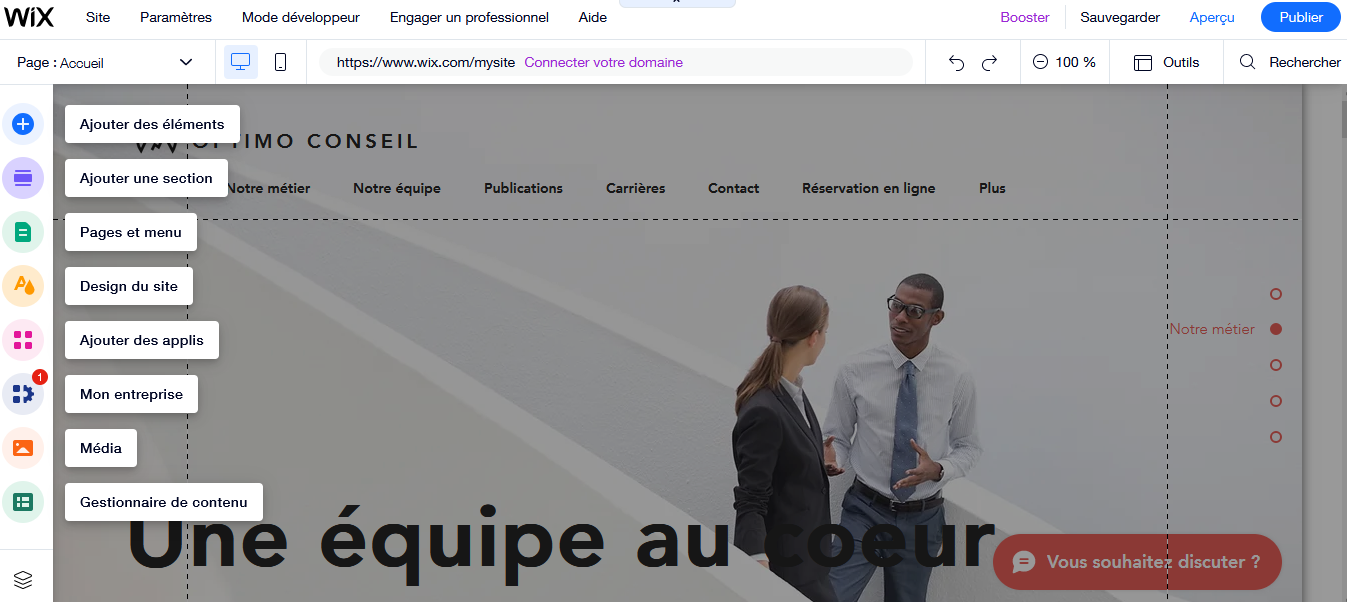 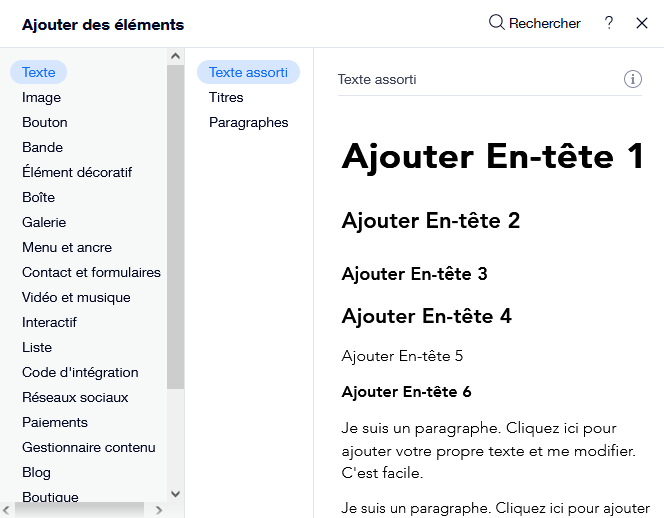 Retrouvez ce que vous pouvez insérer
Interactif : vous trouverez les diaporamas pour que ce soit plus dynamique)
Bouton : choisissez les boutons, leur rendu quand vous les « survolez »

Boîtes : formes pour délimiter des espaces dans votre page

Bandes : modèle déjà prêts pour faciliter le travail (nous ne sommes pas designer)
25/11/2022
Création site internet
50
🔧 Outils
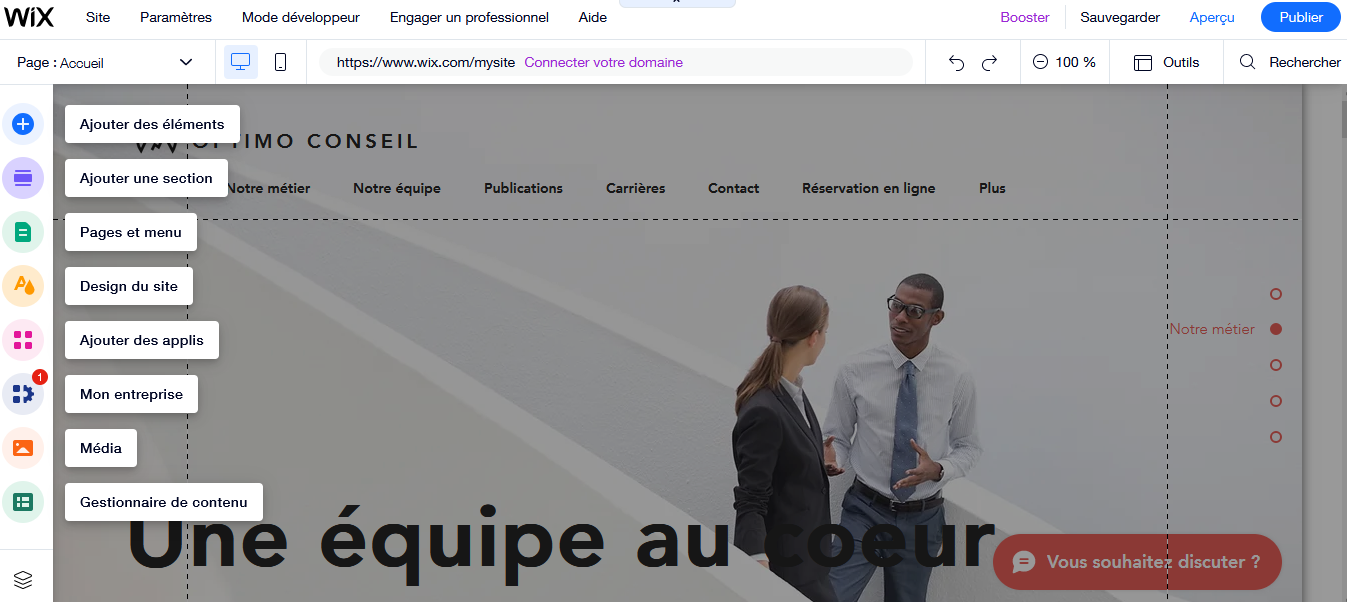 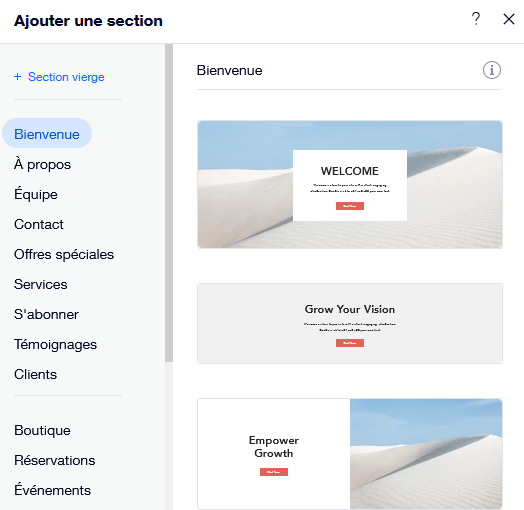 Pour ajouter des sections dans vos pages
25/11/2022
Création site internet
51
🔧 Outils
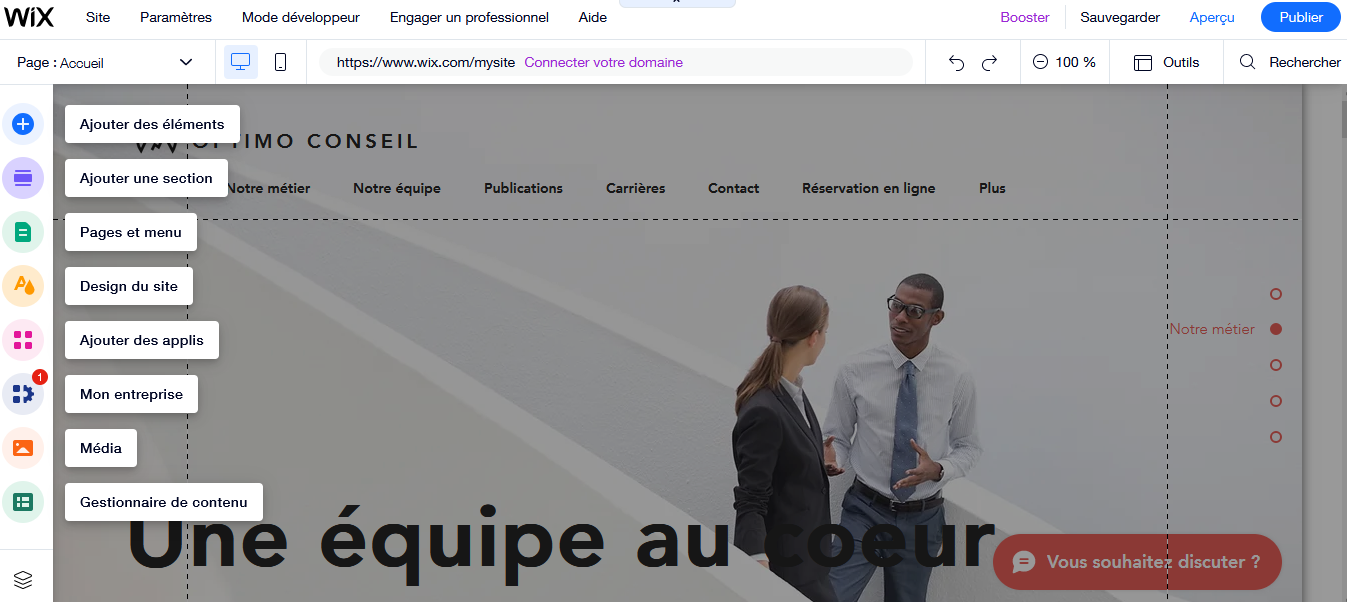 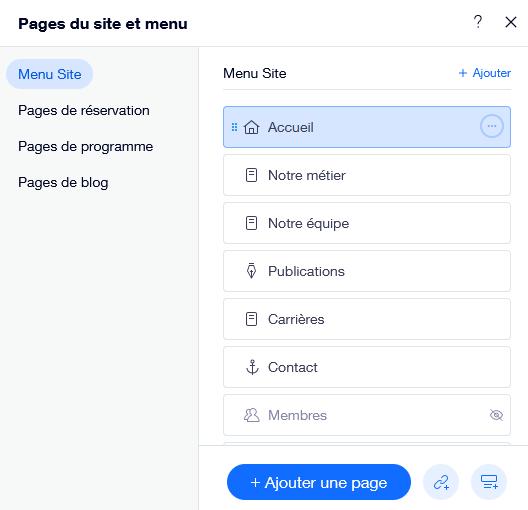 Retrouvez les pages de votre site internet

Vous pouvez aussi en ajouter de nouvelles
25/11/2022
Création site internet
52
🔧 Outils
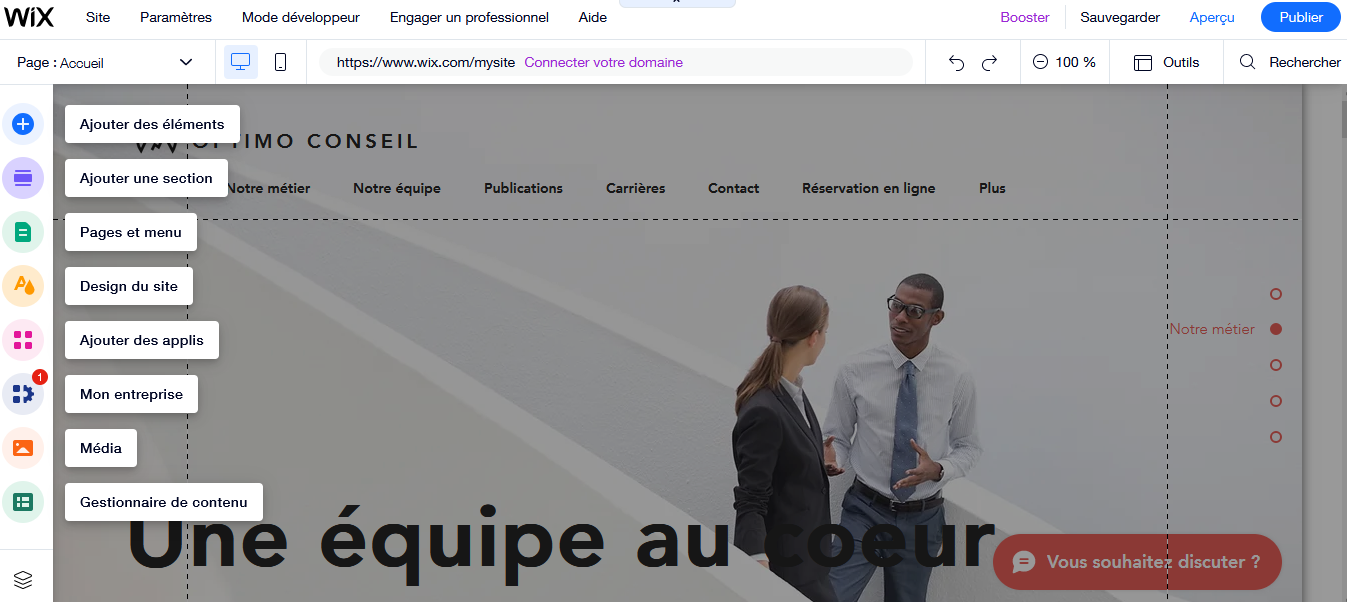 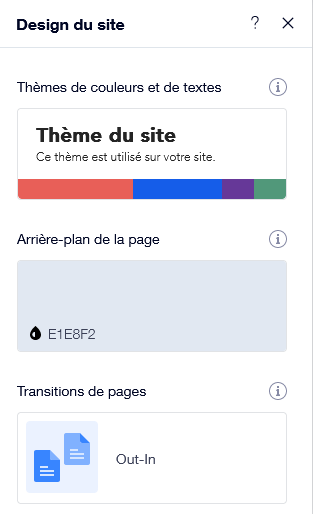 Pour modifier tout le thème (couleurs) de votre site et avoir des pages unies, pour une navigation plus agréable, un site plus cohérent
25/11/2022
Création site internet
53
🔧 Outils
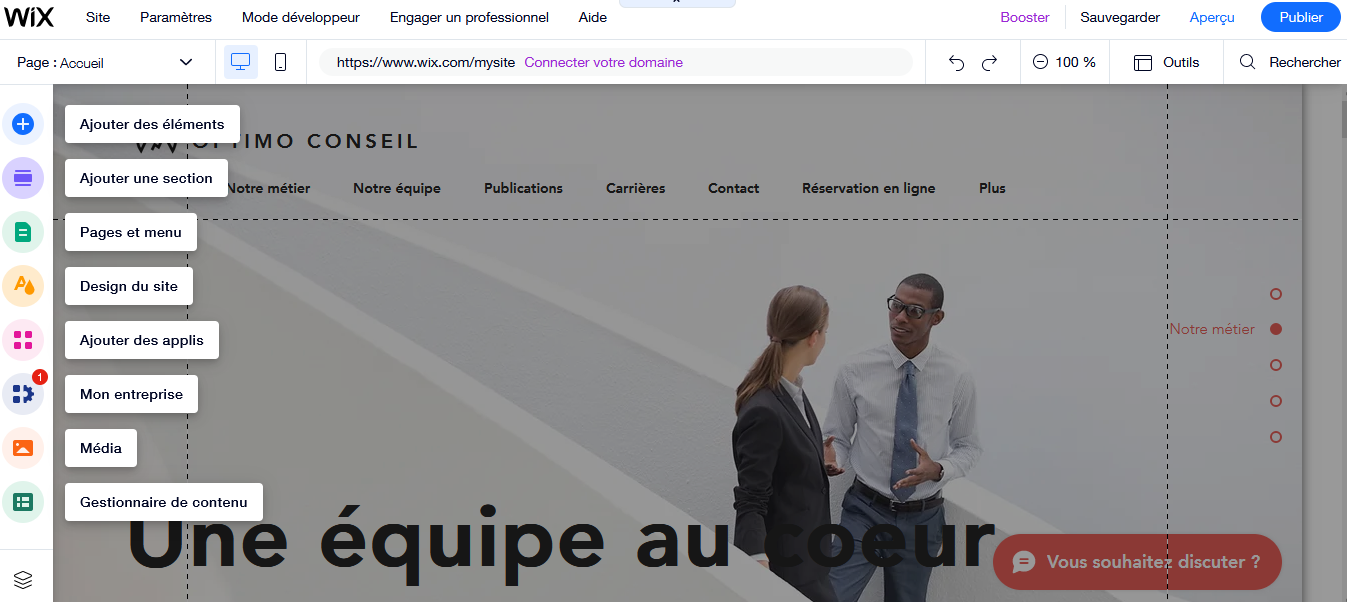 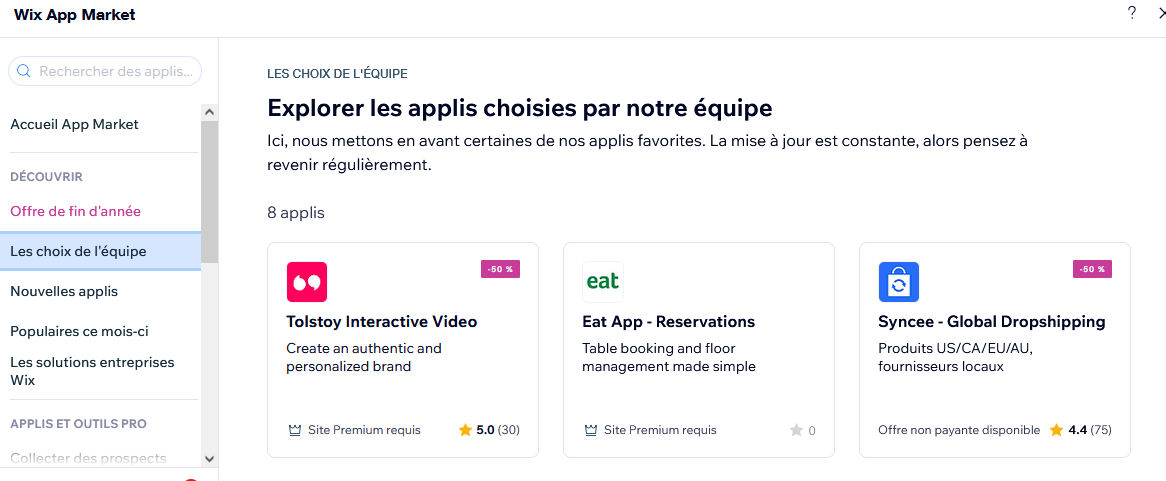 Pour obtenir plus de fonctionnalités si nécessaire. Certains sont gratuits, les autres sont payants
25/11/2022
Création site internet
54
🔧 Outils
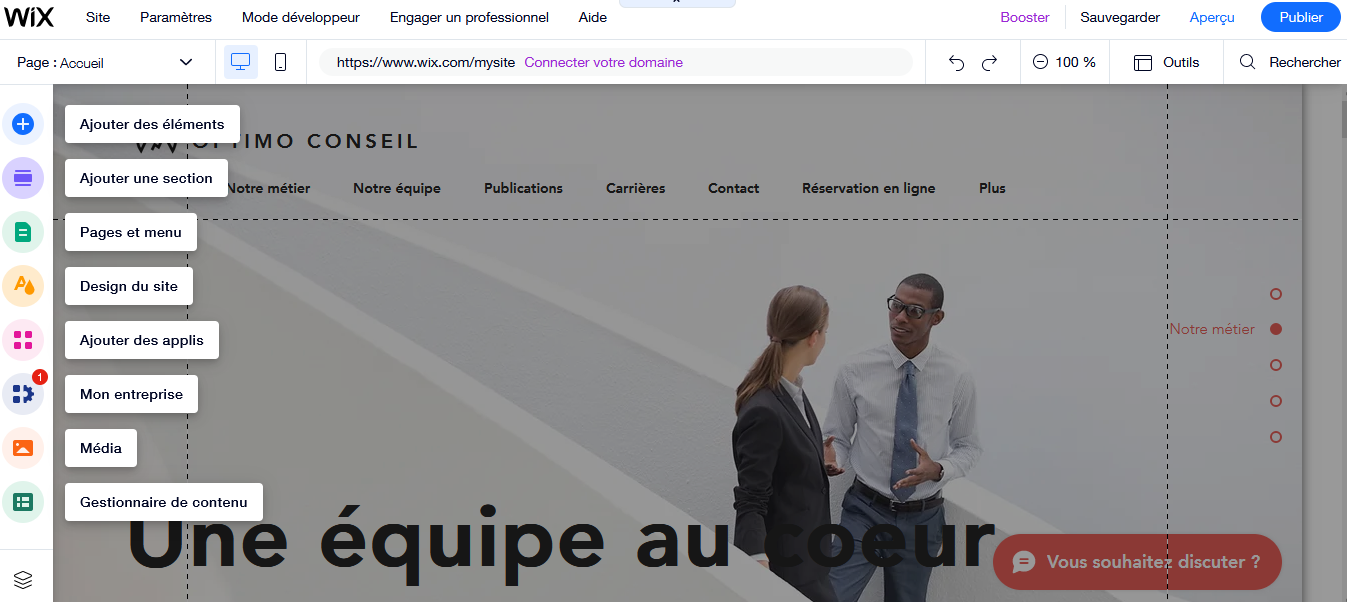 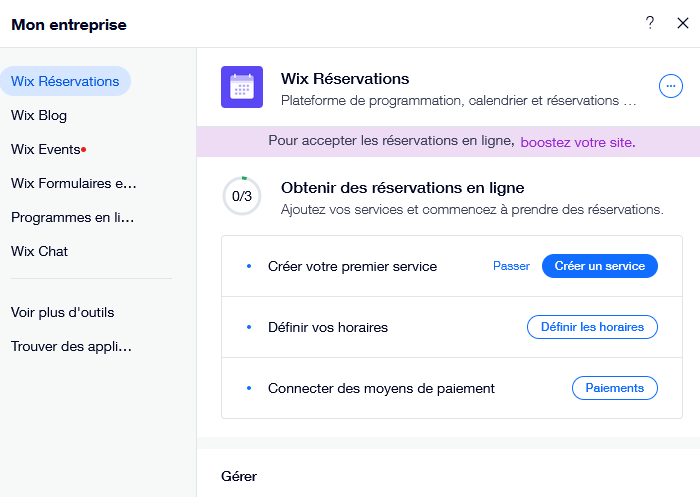 25/11/2022
Création site internet
55
🔧 Outils
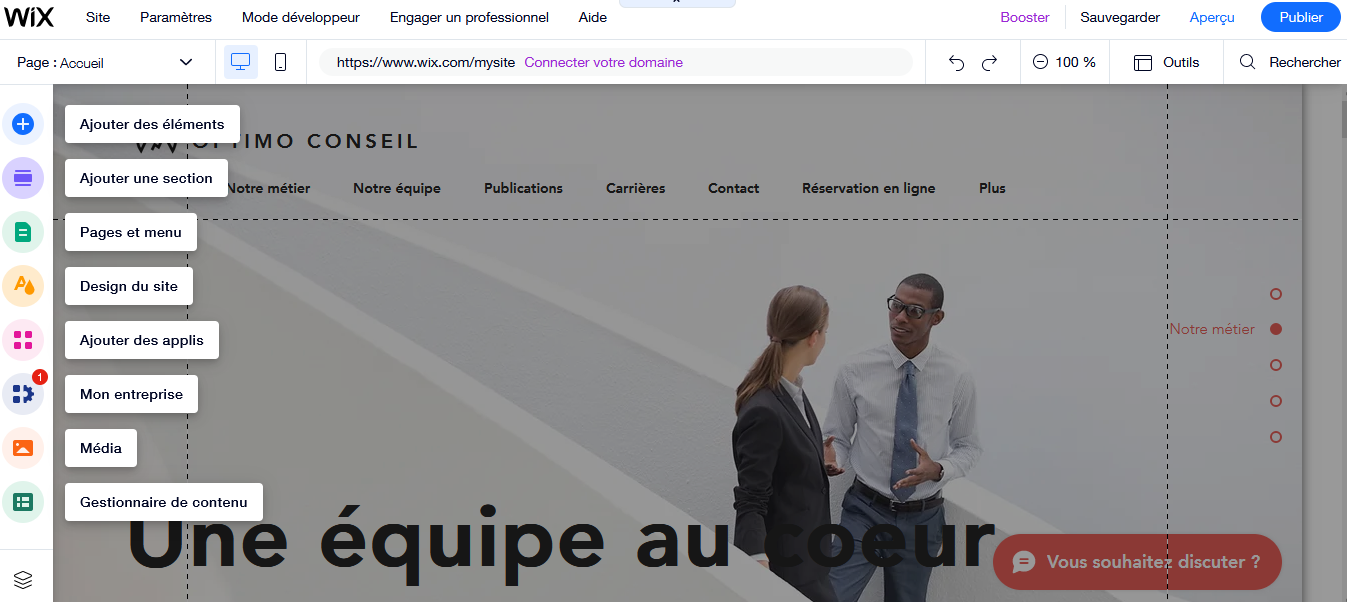 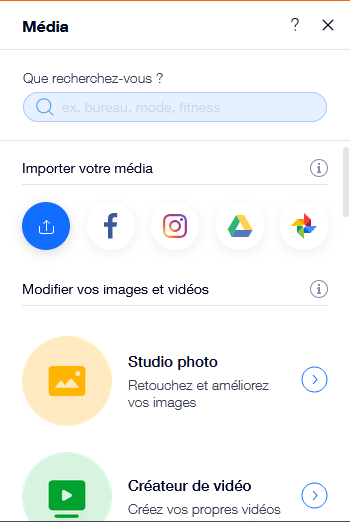 Connectez vos comptes de réseaux sociaux pour importer leurs publications automatiquement dans votre site internet
25/11/2022
Création site internet
56
🔧 Outils
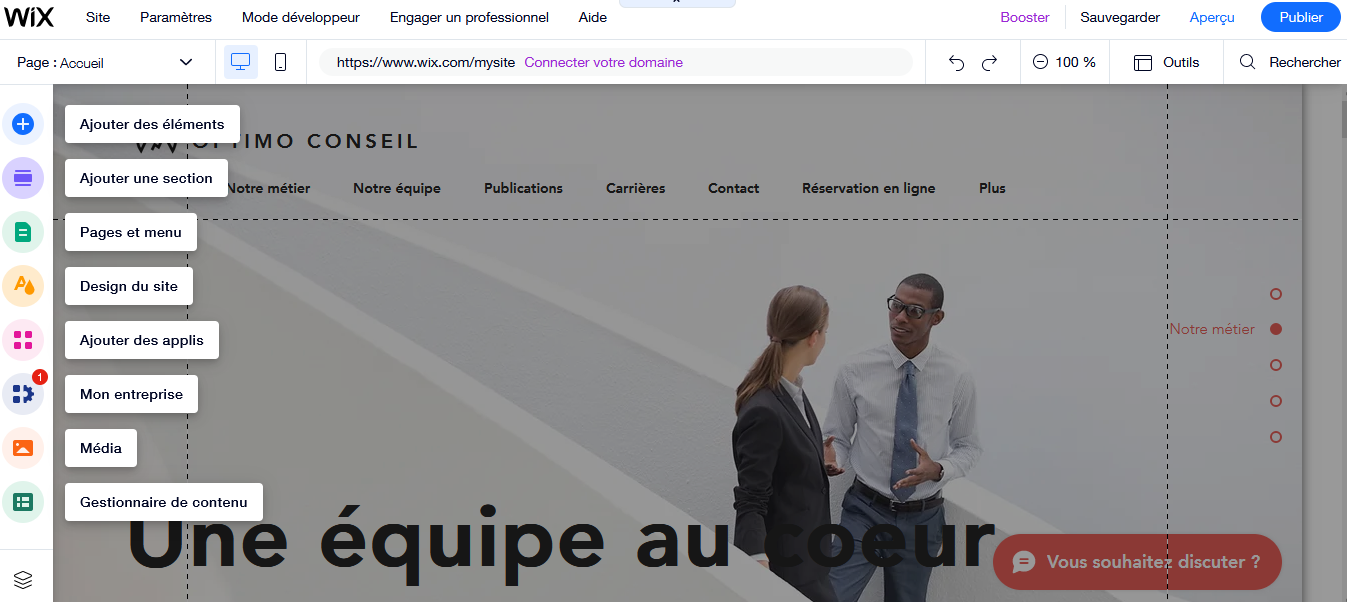 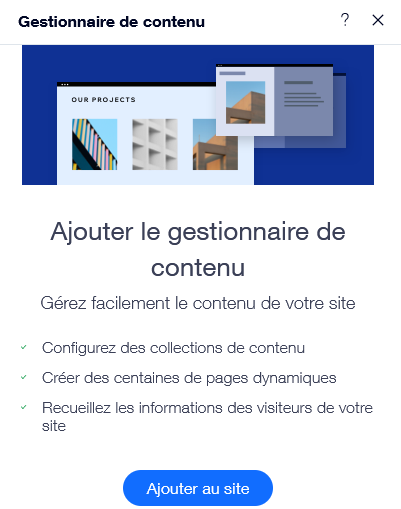 25/11/2022
Création site internet
57
Pour choisir quel site modifier
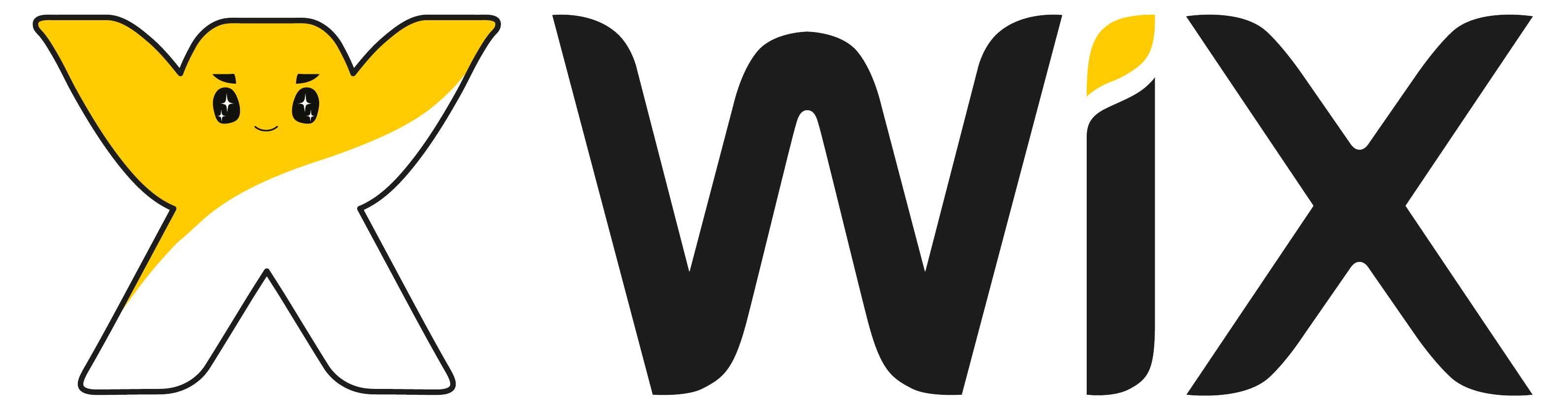 Accès à votre compte sur wix
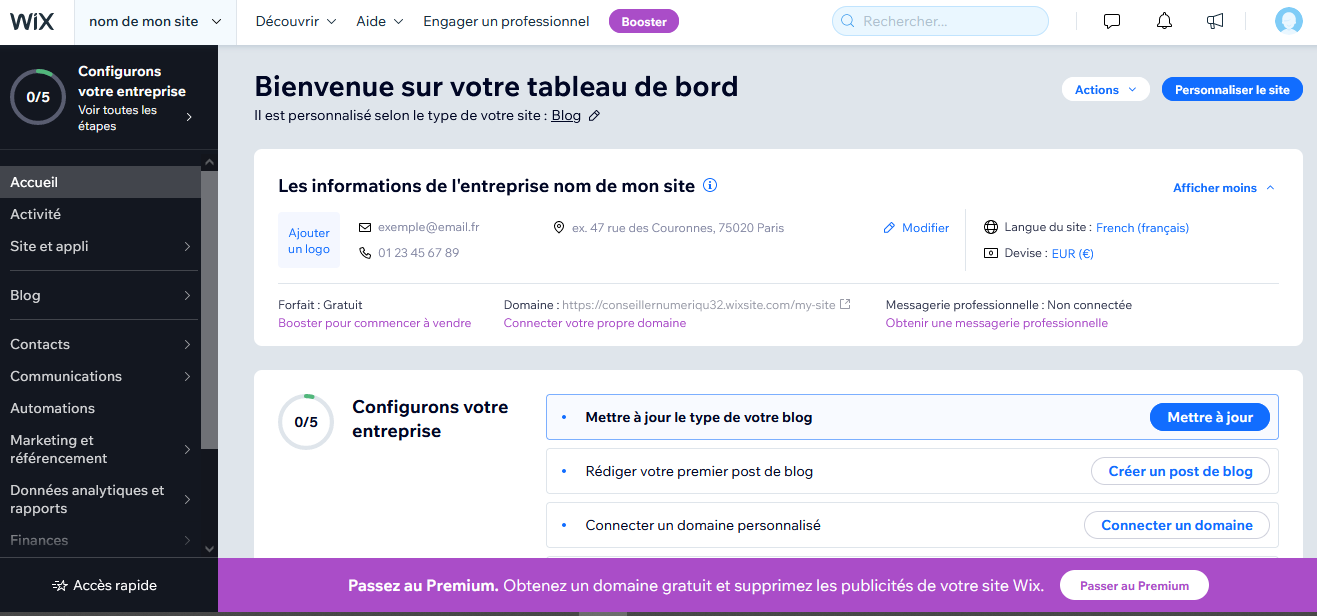 Pour passer sur un compte premium :
✔ accès à un « vrai » nom de domaine
✔ Stop la publicité
25/11/2022
Création site internet
58
💡 Bon à savoir
Voici une liste de bonnes pratiques quand on crée son site internet :
👉 Site clair et aéré  
	=> Éviter de surcharger votre site internet :
	photos légères (max 300Mo, pas d’animations, pas de musique, lien vidéo via youtube ou viméo…)
	Utiliser une police simple et lisible facilement
	=> aérer les sections, on a l’habitude de descendre sur les pages 
👉 Penser à la version mobile
Wix n'est pas « responsive », il faut adapter manuellement l’affichage. On peu masquer des éléments pour alléger l’affichage. Le texte ne peut être modifier que sur la partie site internet.
25/11/2022
Création site internet
59
💡 Bon à savoir
👉 Pour aider au référencement Google
	Menus et pages > paramètres : changer l’URL 
	Description de la page : Bien décrire ce qu’on va trouver dans la page, c’est ce qui apparaîtra dans les recherches google. Aide google à afficher les bonnes informations en cas de recherche sur ce thème.
	Bien baliser les pages : nommer les titres comme il faut, nommer les images, fichiers, avoir une cohérence dans les pages (même typographie, même style…)

👉 Penser à choisir l’affichage pour les réseaux sociauxÀ modifier dans les paramètres « menus et pages »
25/11/2022
Création site internet
60
Tout un programme !
Comment ça va ?

      Présentation de vos avancées

📚 Organigramme ? 

🌐 Développons !
👉
🔧
25/11/2022
Création site internet
61
[Speaker Notes: Faisons connaissance
Présentation moi
Présentation usagers : 3 questions à chacun
Règles du groupe]
💡 Bon à savoir
👉 Pour télécharger des photos libres de droit
	
Unsplash | https://unsplash.com/ 

Pixabay | https://pixabay.com/fr/ 

Freepik | https://fr.freepik.com/ 

👉 Webinar sur comment créer son site sur wix 
bit.ly/tuto-wix
25/11/2022
Création site internet
62
MERCI
Et à très bientôt !
25/11/2022
Création site internet
63